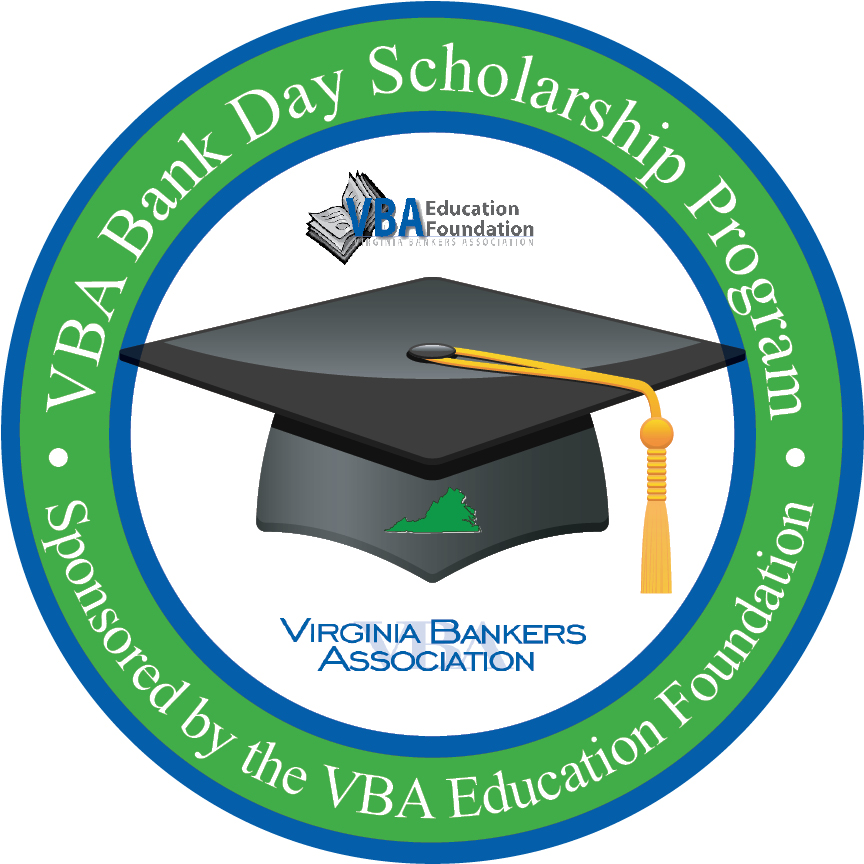 Welcome to bank day!
[bank name & date]
Today’s Agenda
[Insert specifics about the gathering.]
[List departments/key members of the bank they will meet.]
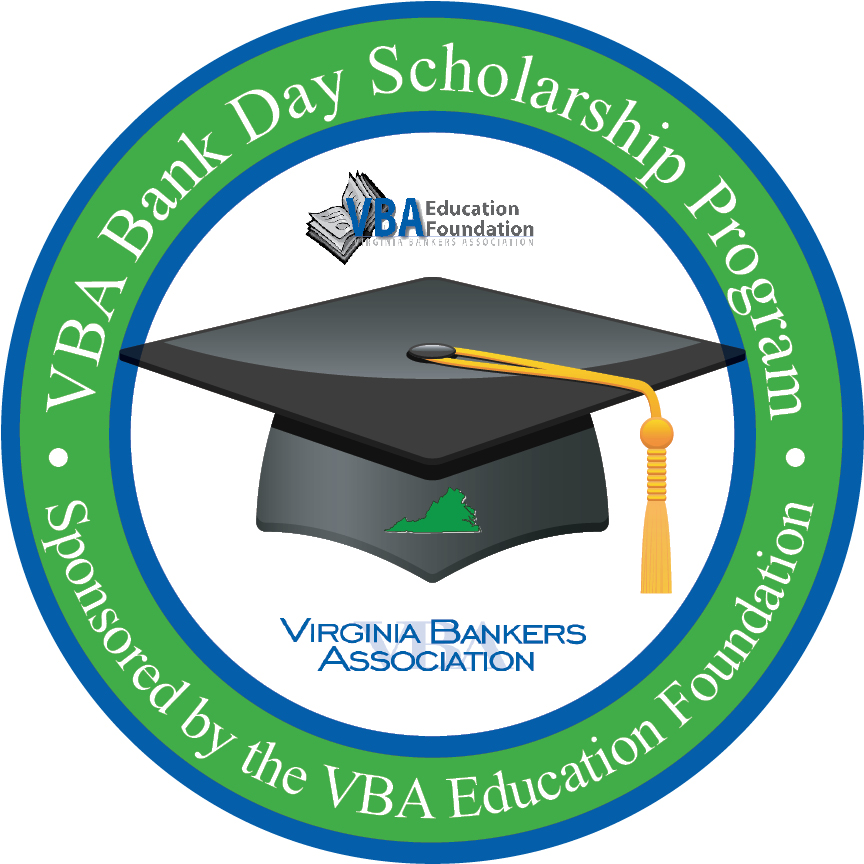 VBA Bank Day Scholarship Program
The VBA Bank Day Scholarship Program is in its eleventh year.
In 2022, $26,000 in college scholarships will be awarded by the Virginia Bankers Association Education Foundation (VBAEF) to twelve students across the Commonwealth.
Six students will be named honorable mention winners, each winning a $1,000 scholarship.
Six students will be named regional winners, each winning a $2,500 scholarship.
One of the regional winners will also be named the statewide winner, earning an extra $5,000 scholarship for a total of $7,500 in college scholarships!
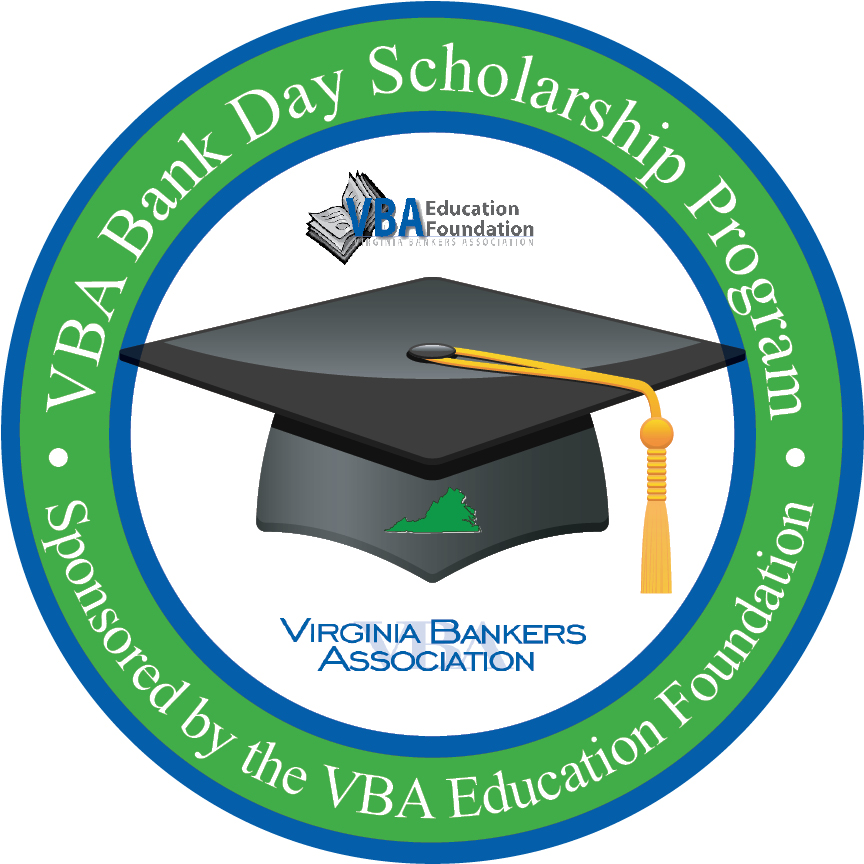 Bank Day Scholarship program -  Essay guidelines
Using what you learned during your Bank Day visit, students will be asked to write an essay on the following topic:

What did you learn during Bank Day that will help you manage your financial future AND what did you learn about how banks support their communities?
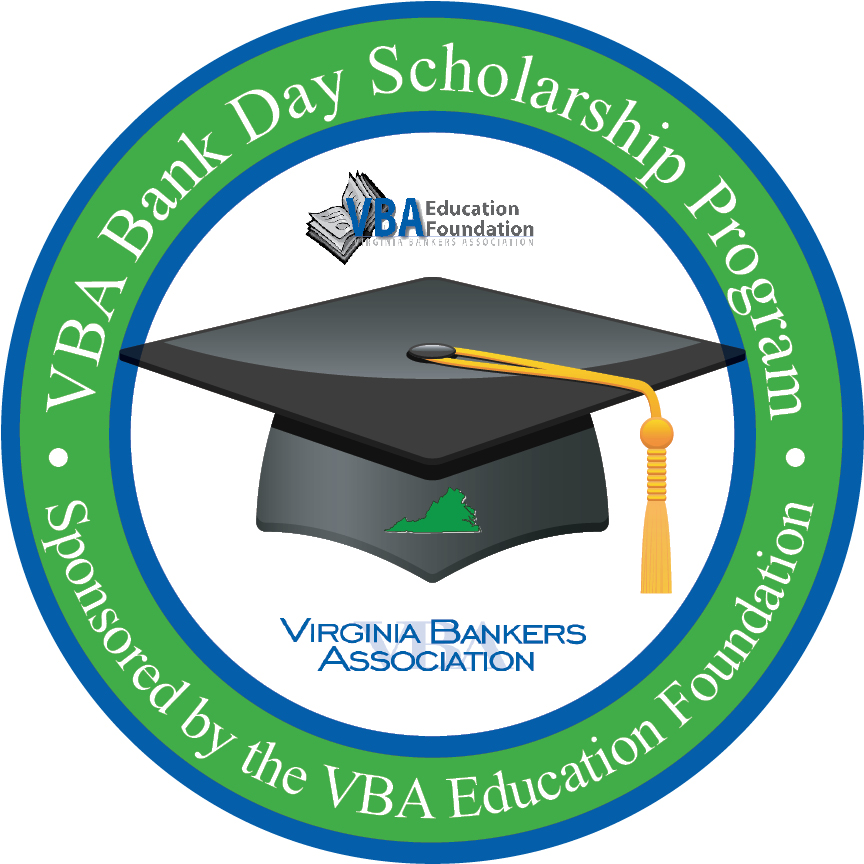 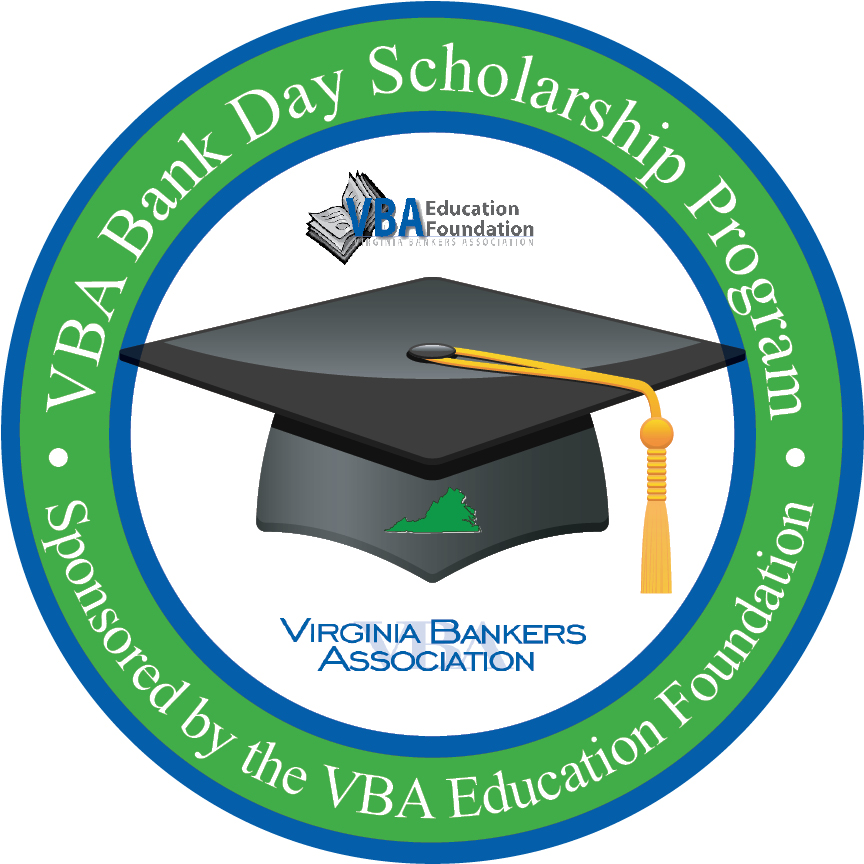 Part One: Banking Fundamentals
5
Overview
Structure
Function
Income
Expense
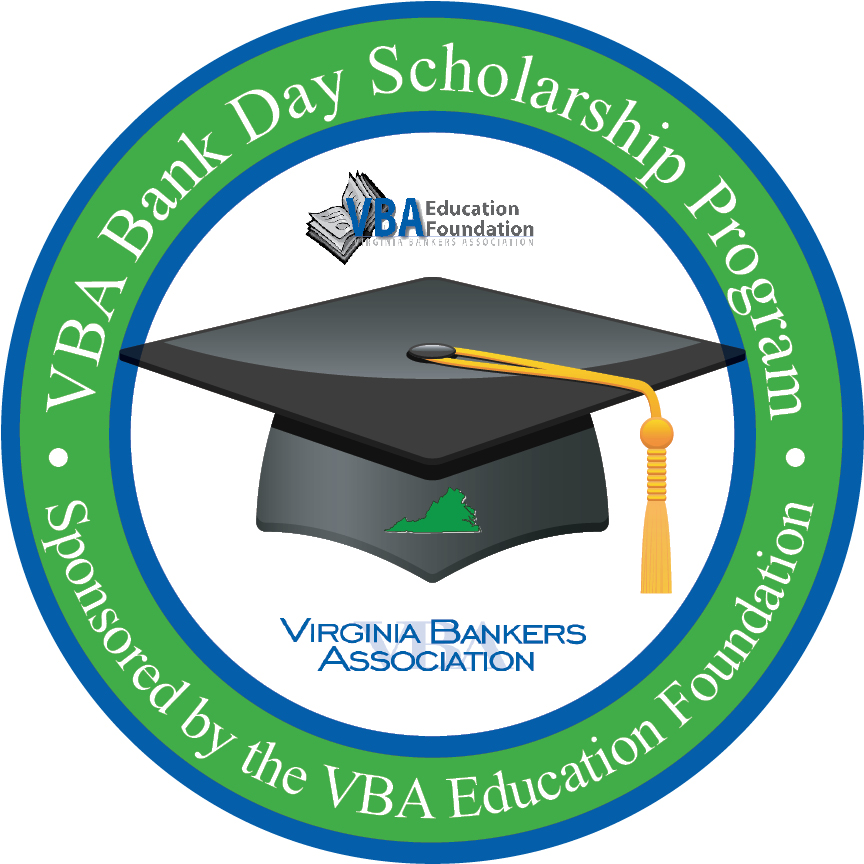 6
Bank Structure
[Information here about your bank structure]
[Insert bank logo on this slide]
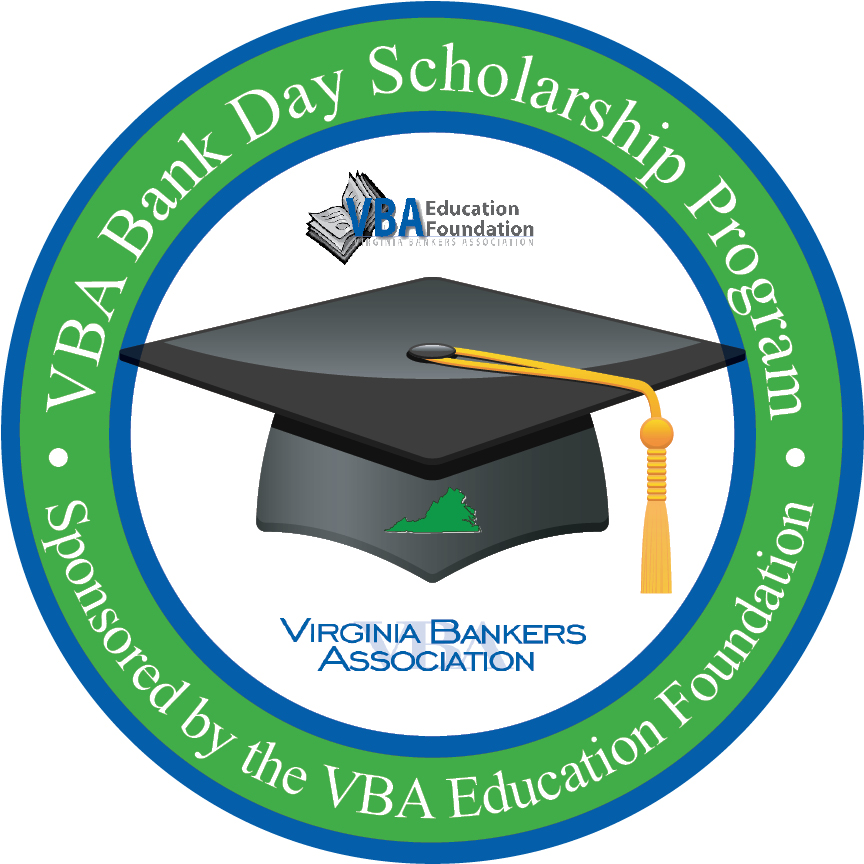 7
Bank Function
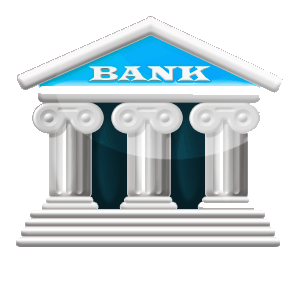 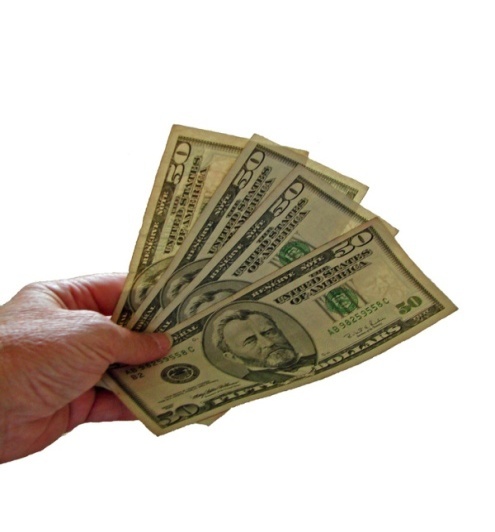 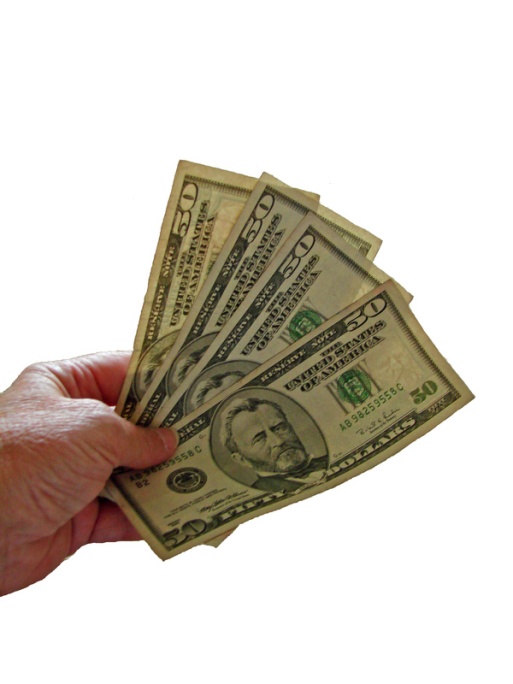 The bank serves as an intermediary between our depositors and our borrowers
8
Function
Deposits
Bank Liability
Checking Accounts
Savings Accounts
Certificates of Deposit
Loans
Bank Asset
Provide income through interest paid
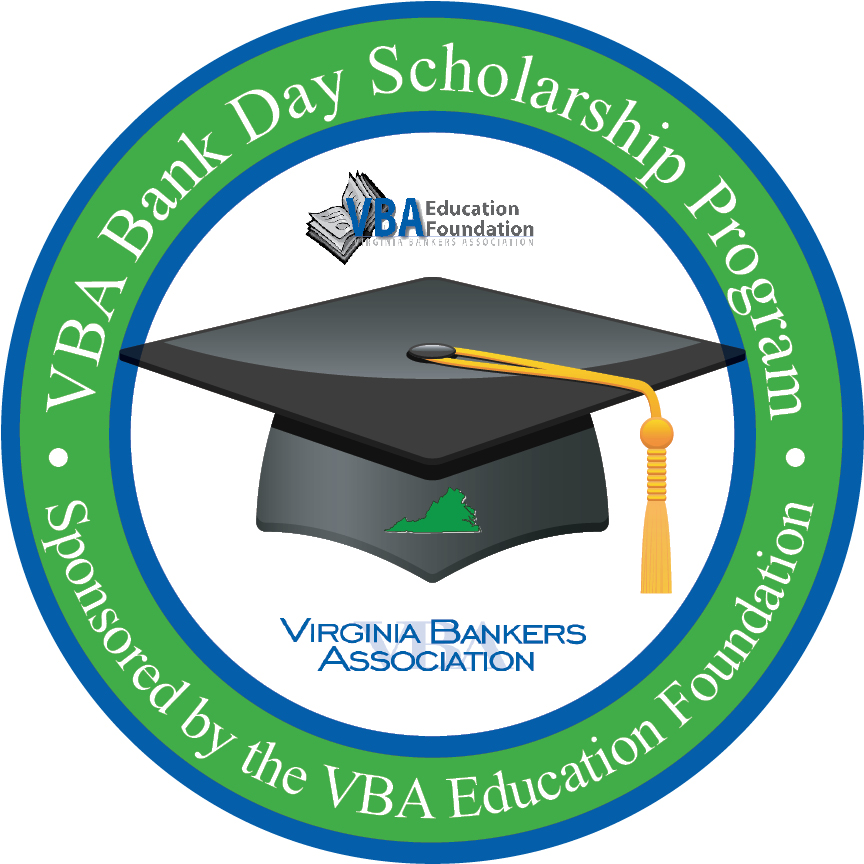 9
Bank Income
Interest Income
Non-Interest Income
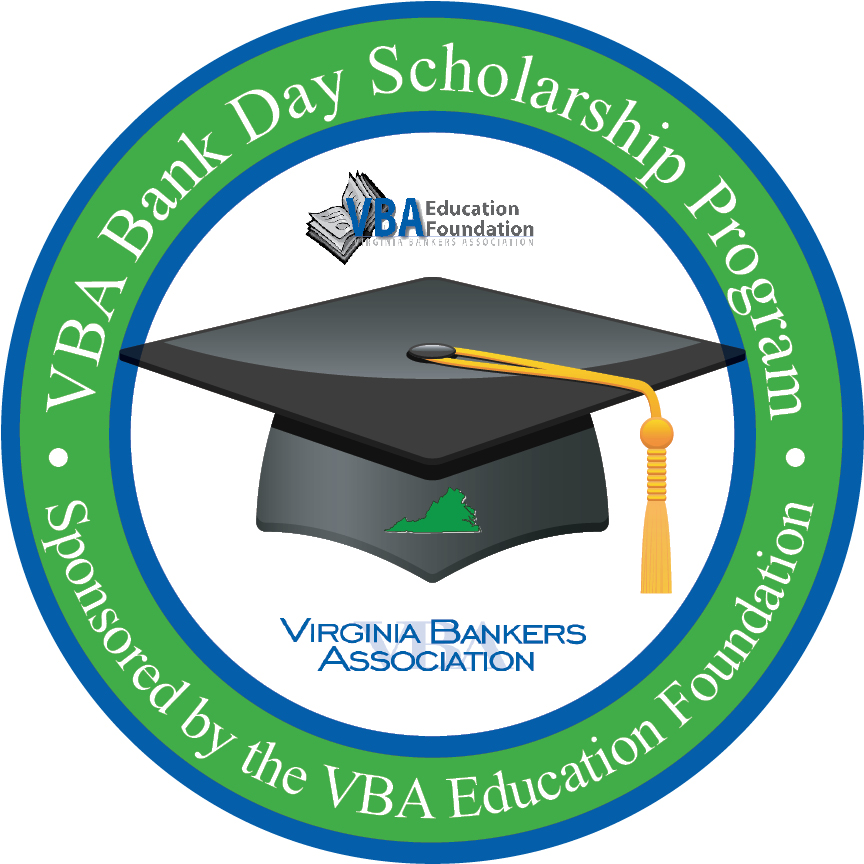 10
Interest Income
Interest Received on Loans
Interest Received on Securities
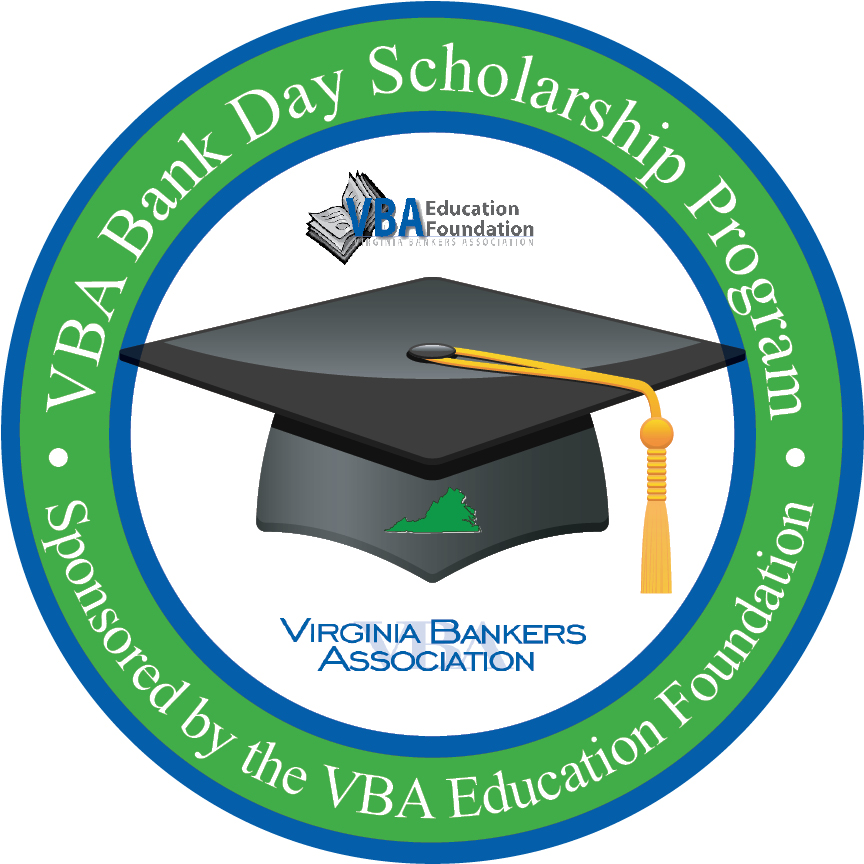 11
Non-Interest Income
Service Charges on Deposit Accounts
Commissions and Fees (Investment Services)
Mortgage Loan Fees
Service Charges on Loan Accounts
Other Operating Income
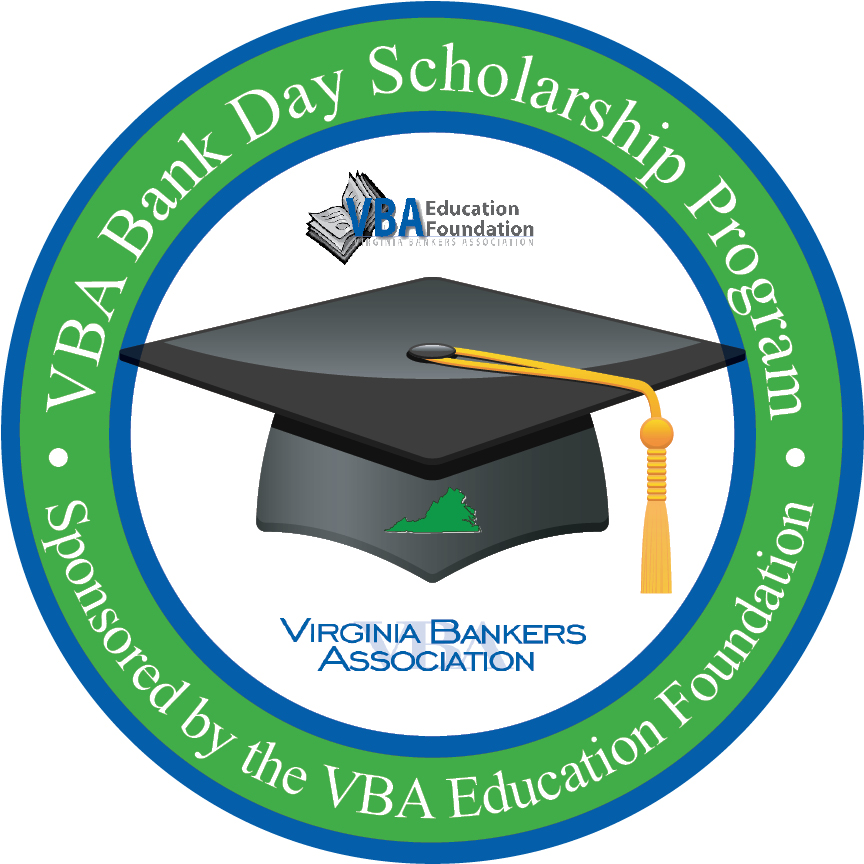 12
Bank Expense
Interest Expense
Non-Interest Expense
Provision for Loan Losses
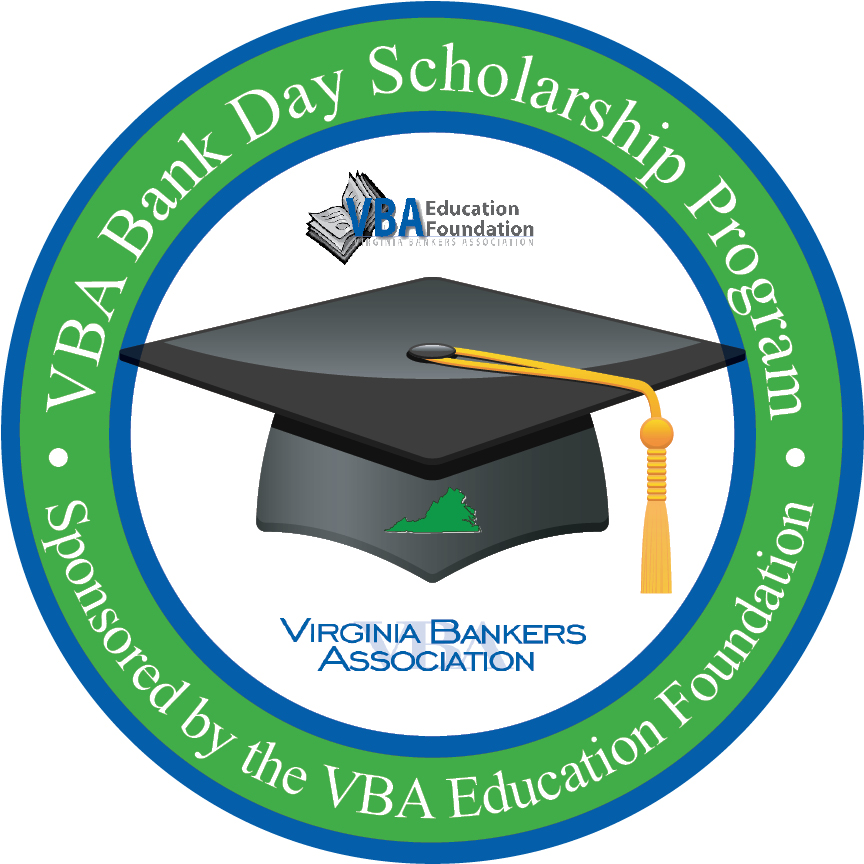 13
Interest Expense
Interest Paid on Deposits
Other Interest Paid (Other Borrowing)
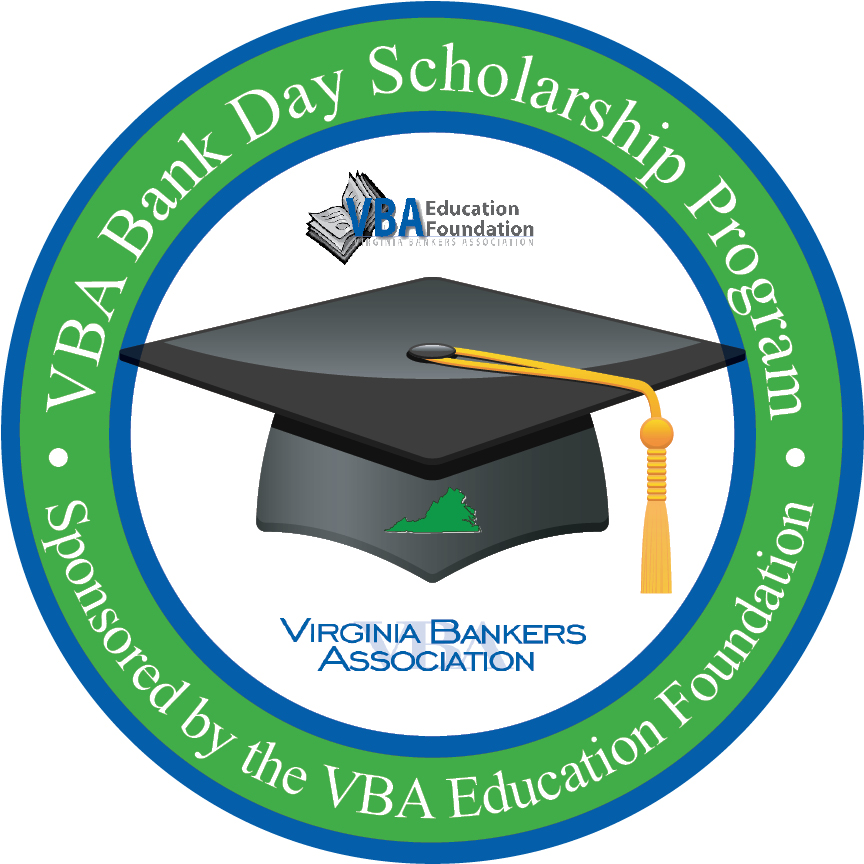 14
Non-Interest Expense
Salaries & Employee Benefits
Occupancy Expense
Furniture & Equipment
Office Supplies & Printing
Advertising
Other Operating Expense
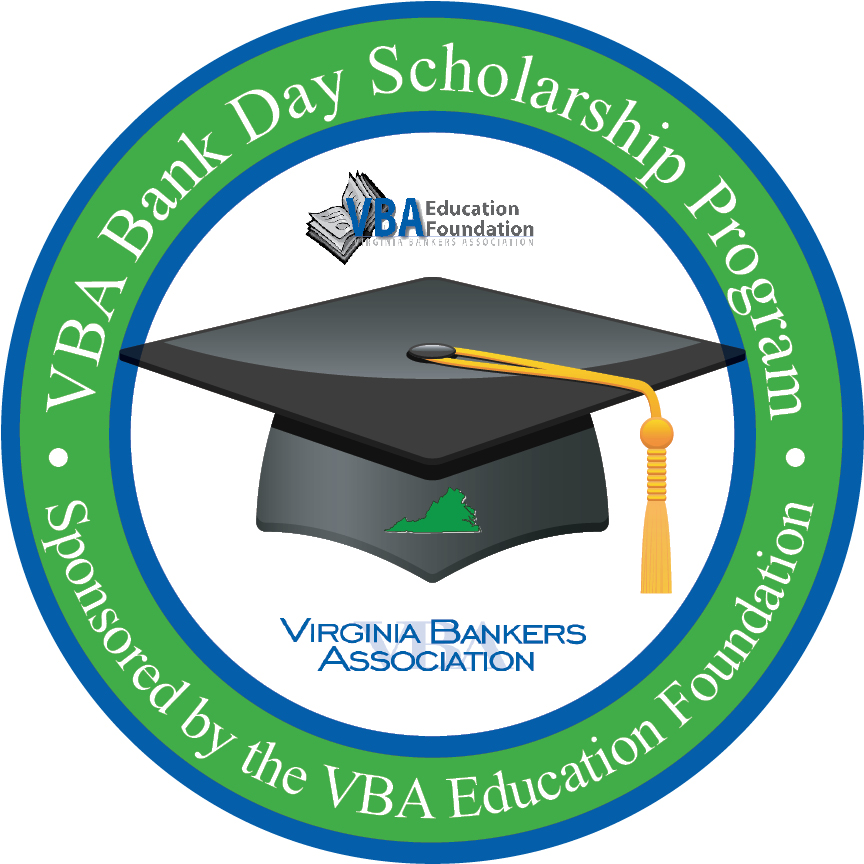 15
Provision for Loan Losses
Expense to cover expected future losses from loans that default
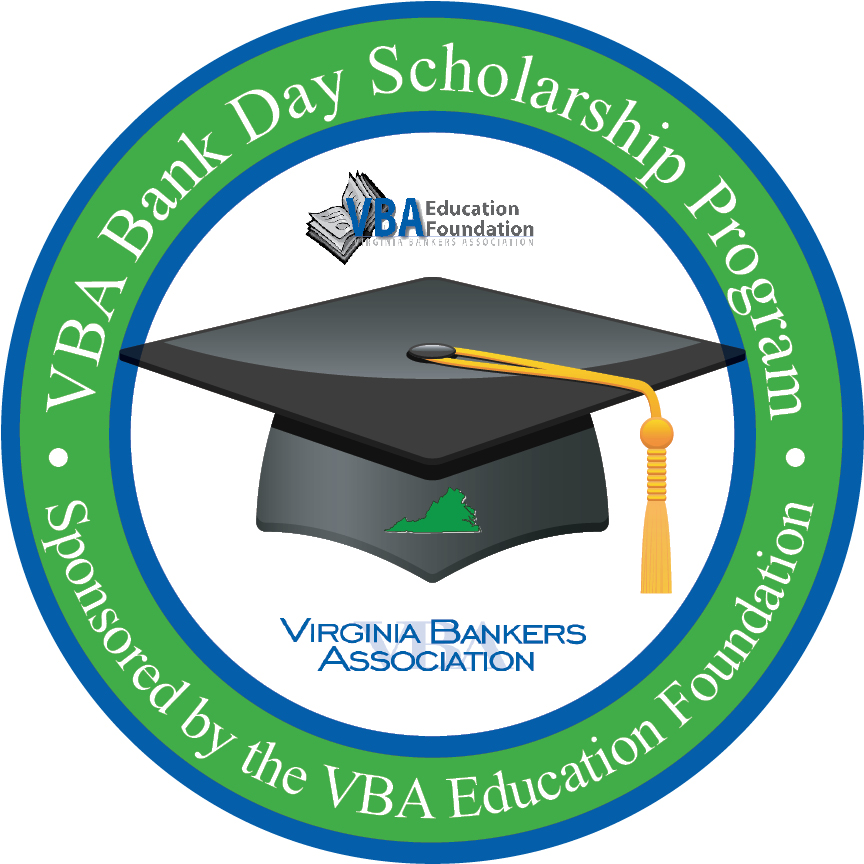 16
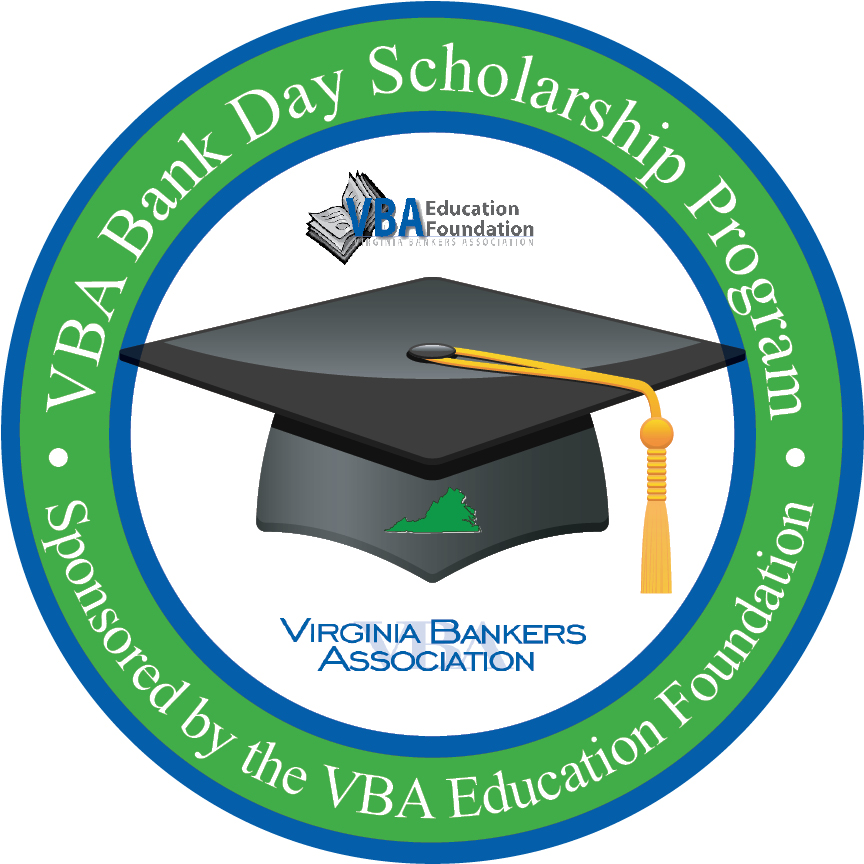 Part Two: Deposit Accounts
17
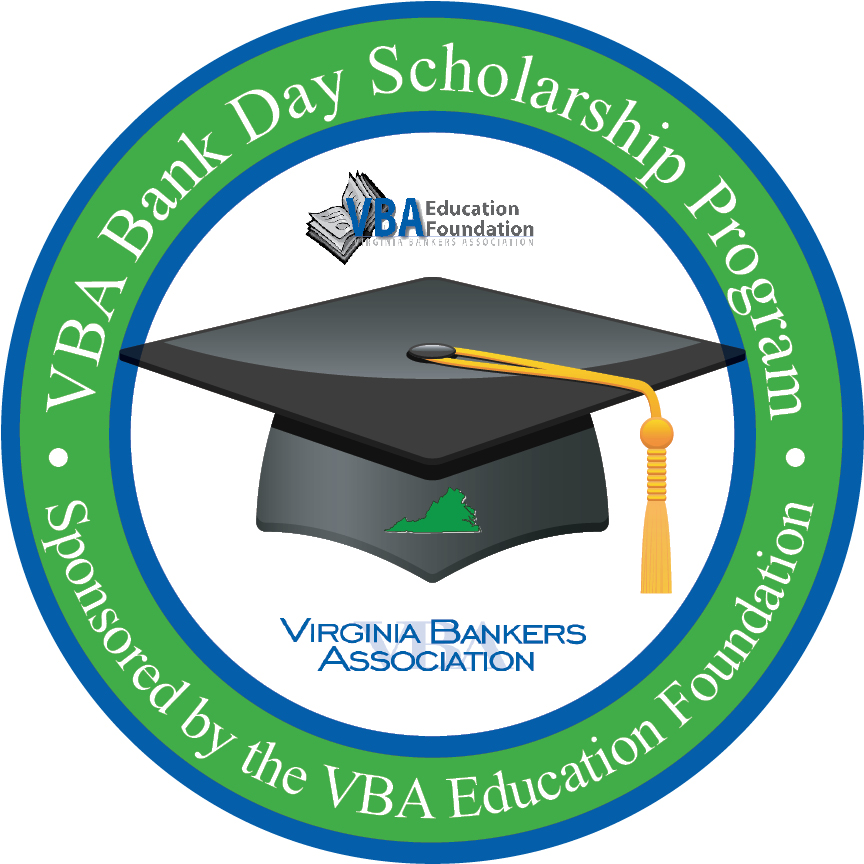 Federal Deposit Insurance Corporation
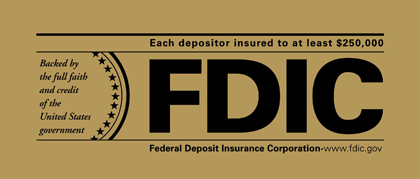 18
FDIC
Created in 1933
Effective July 1, 1934
Insurance on Deposits
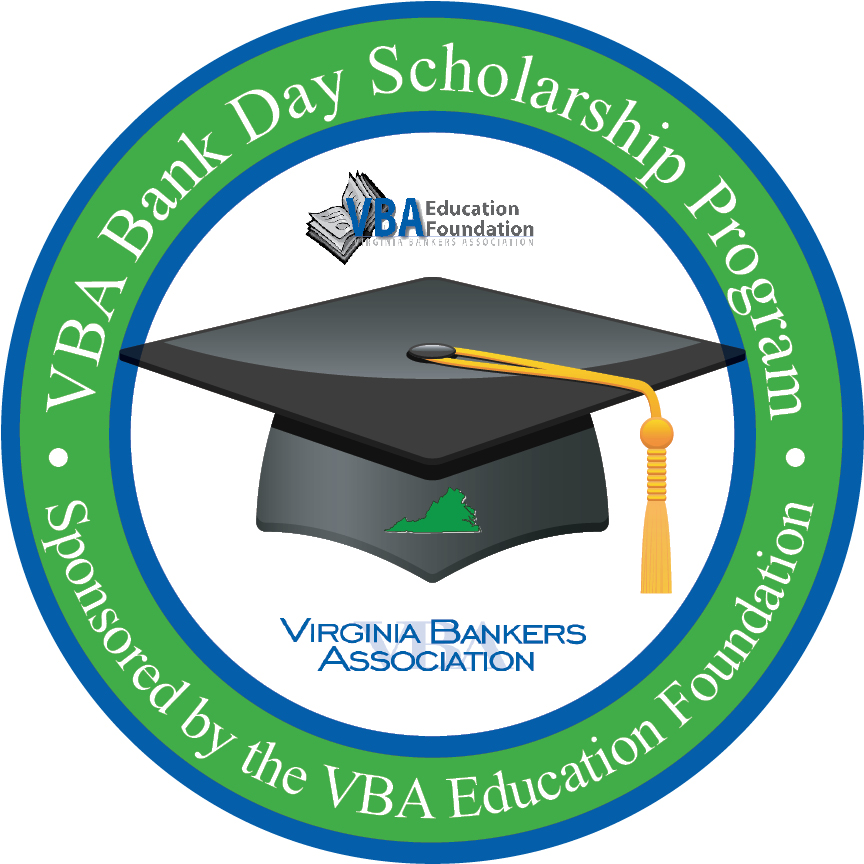 19
[Speaker Notes: Preserves and promotes public confidence in the US financial system by insuring deposits in FDIC insured banks.]
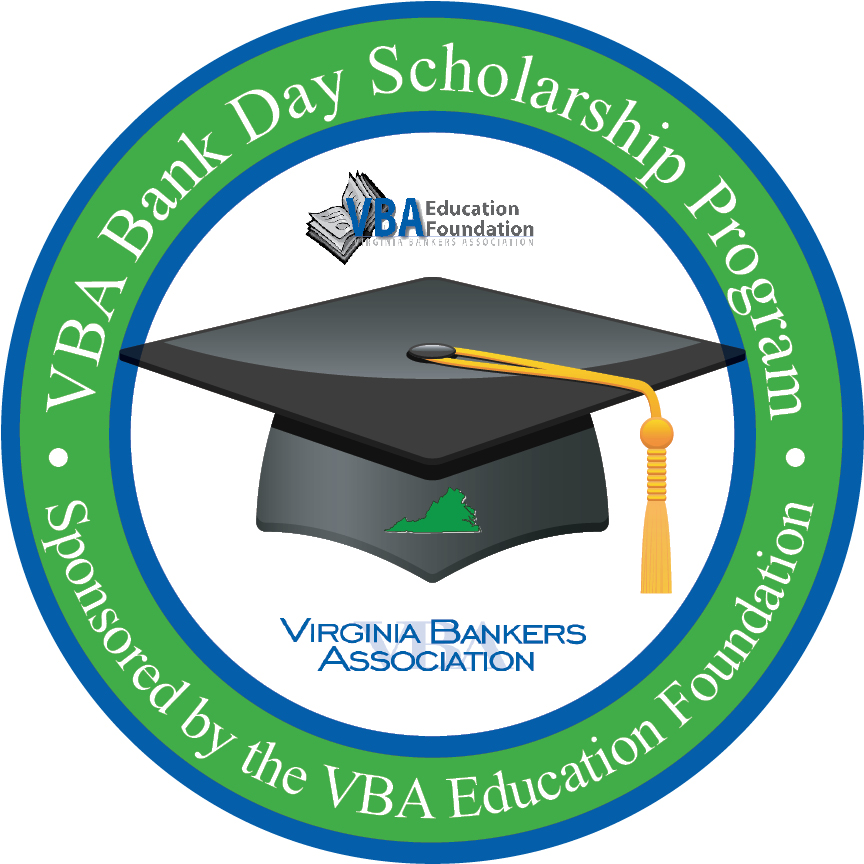 Types of Deposit Accounts
Checking
Savings
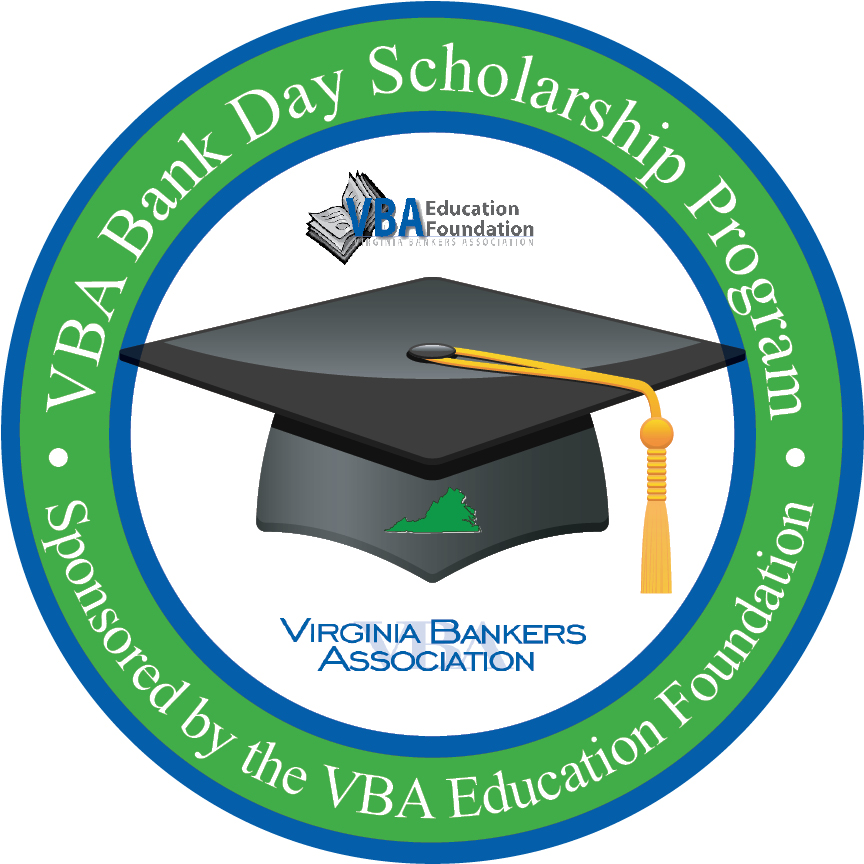 21
Checking Accounts
Deposit and Withdraw Funds
FDIC Insured
Access By:
Personal Check
Debit Card 
ATM
Local Branch
Online Banking
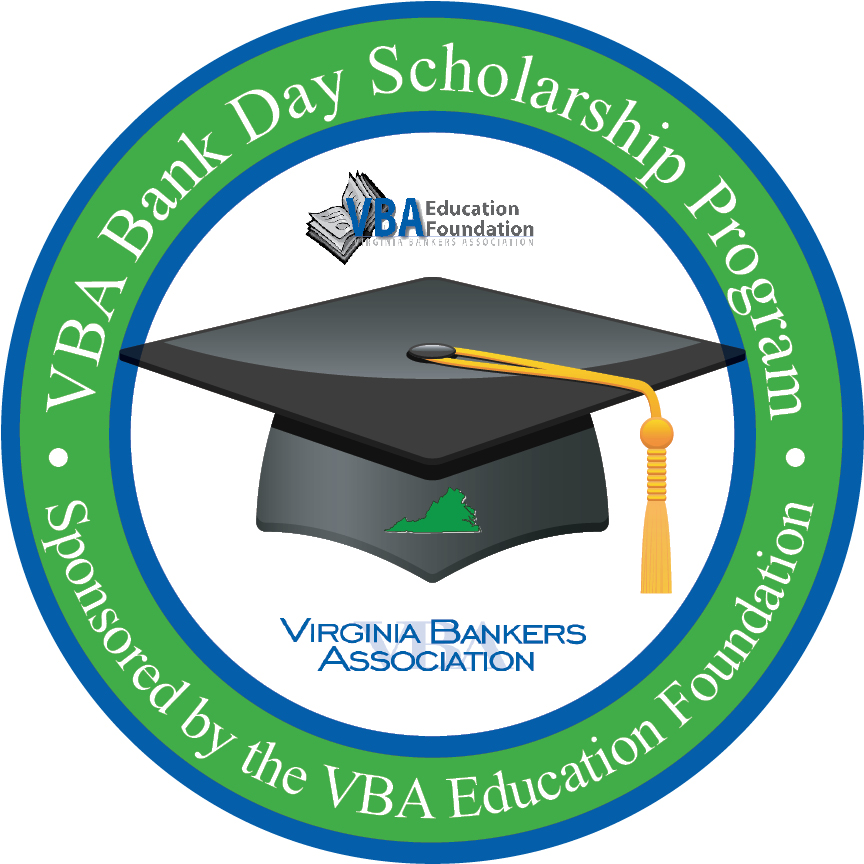 22
[Speaker Notes: Can comment that some checking accounts are also interest bearing]
Savings Accounts
Deposit and Withdraw Funds
Interest Bearing
FDIC Insured
Access by
Local Branch
Online Banking
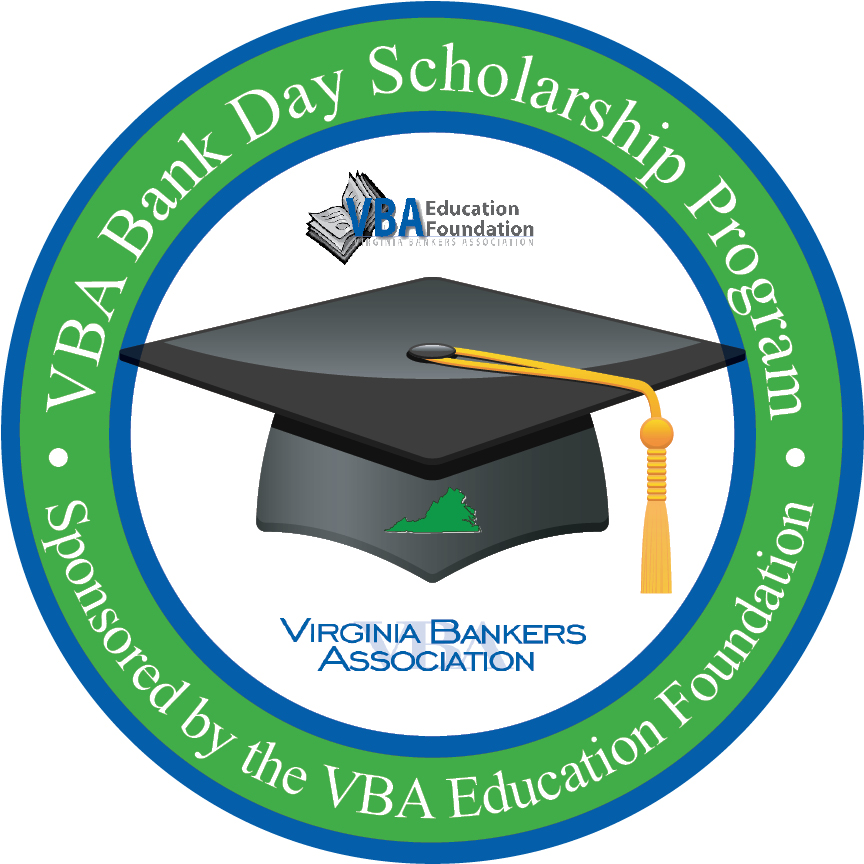 23
[Speaker Notes: Savings - accounts that pay interest but cannot be used directly as money (not able to access by check). These accounts let customers set aside a portion of their liquid assets while earning a monetary return.]
Money Market
Deposit and withdraw funds
Higher interest than regular savings
FDIC insured
Access by
Personal check (limited)
Debit card (limited)
Local branch
Online banking
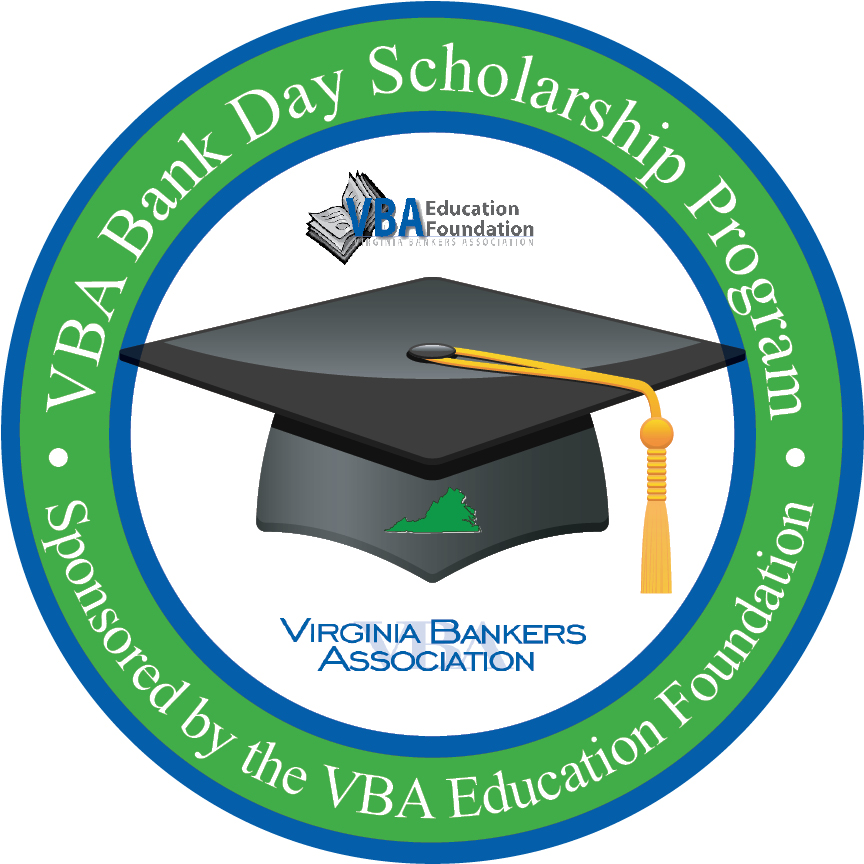 24
[Speaker Notes: Money Market is a type of savings account. They usually pay higher interest, have higher minimum balance requirements, and only allow six withdrawals per month. Another difference is that, similar to a checking account, many money market accounts will let you write up to six checks each month.]
Certificate of Deposit (CD)
Fixed term 
3 months
6 months
1 year
5 years
Fixed interest rate
Withdraw at maturity
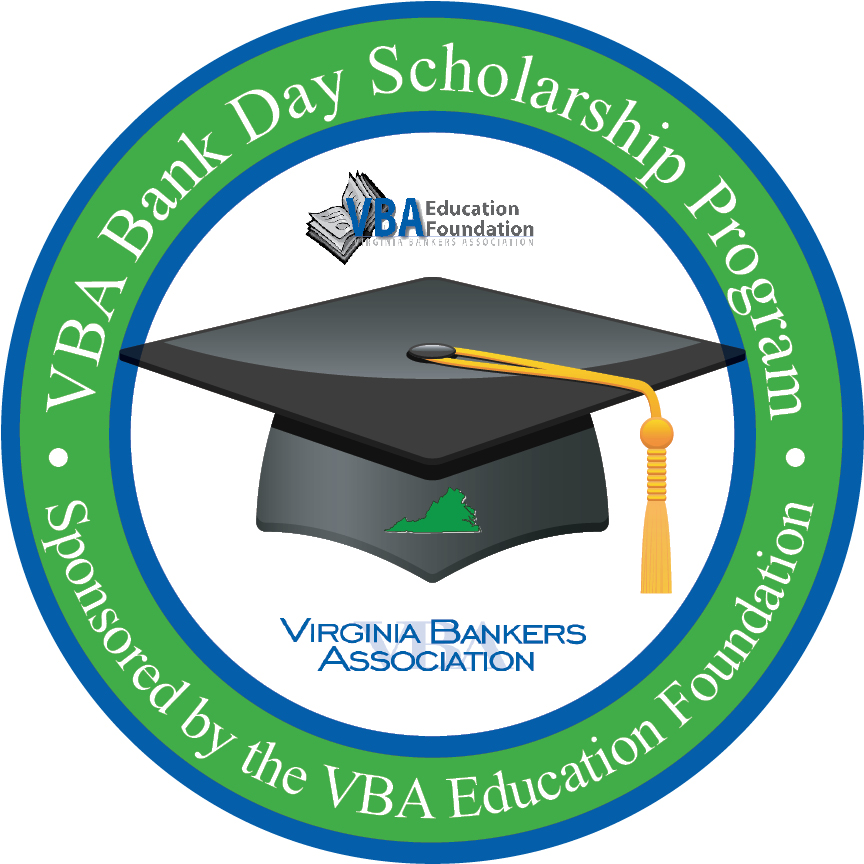 25
[Speaker Notes: Certificates -  A CD has a specific, fixed term (often three months, six months, or one to five years), and, a fixed interest rate. It is intended that the CD be held until maturity, at which time the money may be withdrawn together with the accrued interest.]
Individual Retirement Account (IRA)
Retirement savings plan
Tax advantages
Types of IRA
Traditional 
May have tax advantage
Roth
Tax free withdrawals
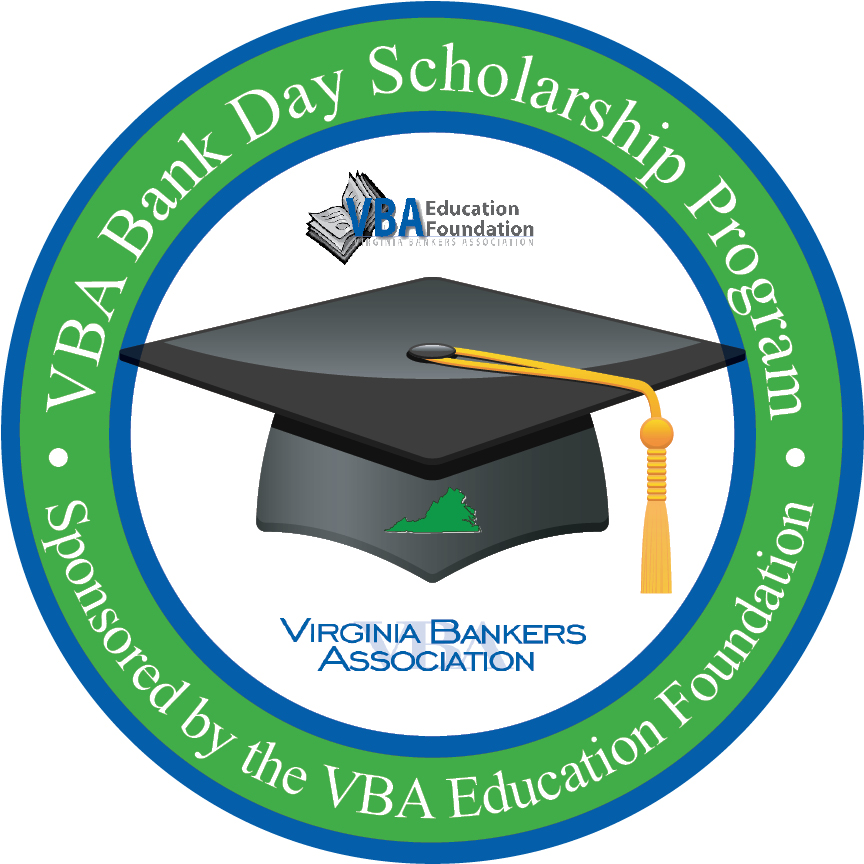 26
[Speaker Notes: Individual Retirement Account –retirement plan that provides tax advantages for retirement savings. 
Traditional IRA -may provide tax advantages
Roth IRA – tax free withdrawals]
Keep Track of Your Money!
Checking Ledger | Online Banking | Quicken
27
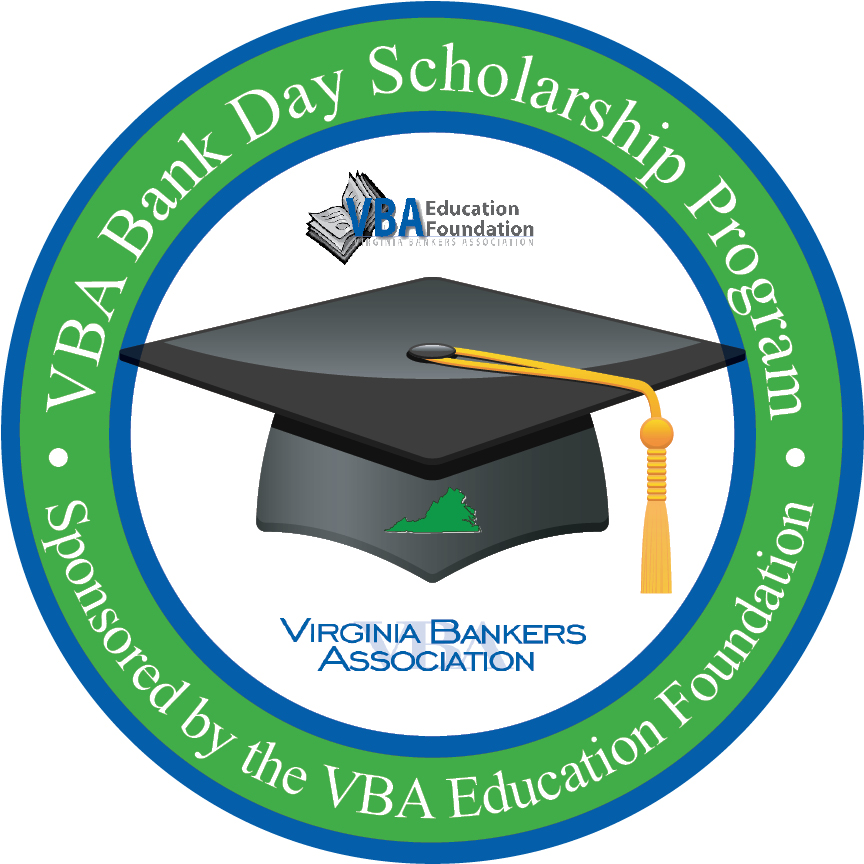 Part Three: Loan Products
28
Definition of a Loan
An arrangement in which a lender gives money to a borrower, and the borrower agrees to repay the money, along with interest, at some future point(s) in time.
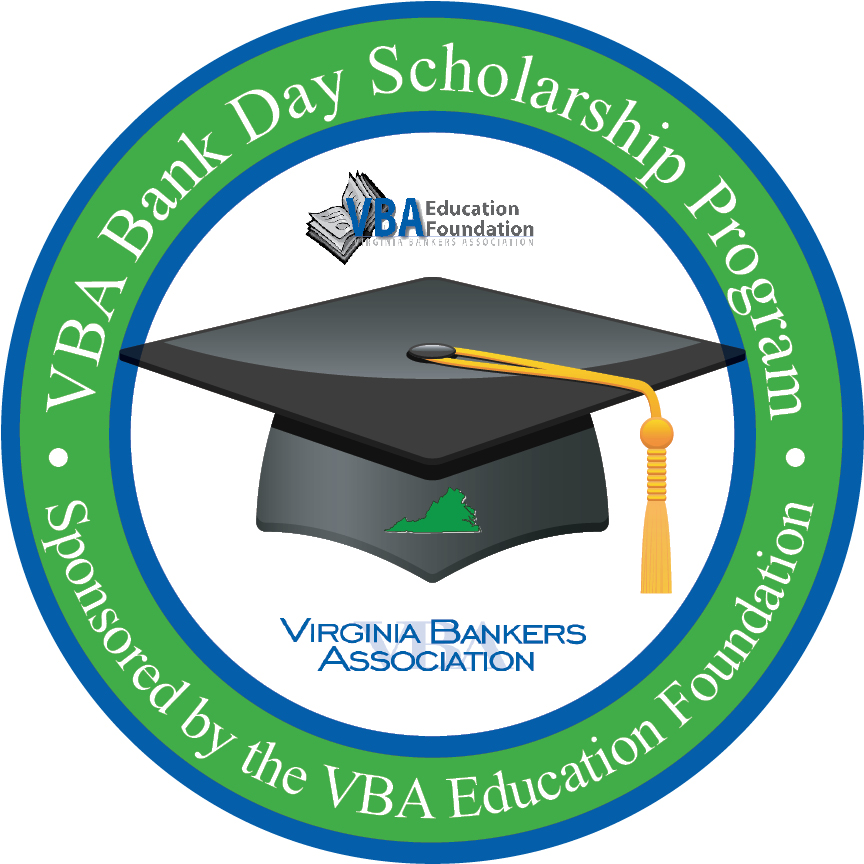 29
[Speaker Notes: Definition of a loan]
Loan Types
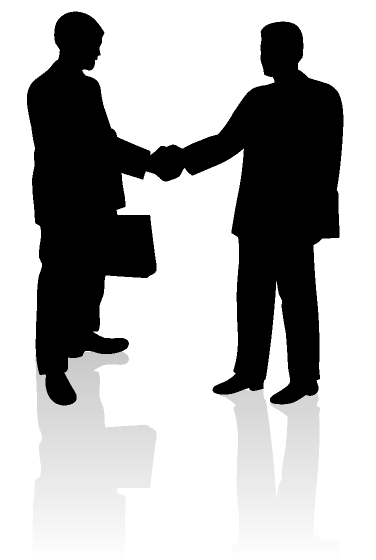 Consumer 

Business
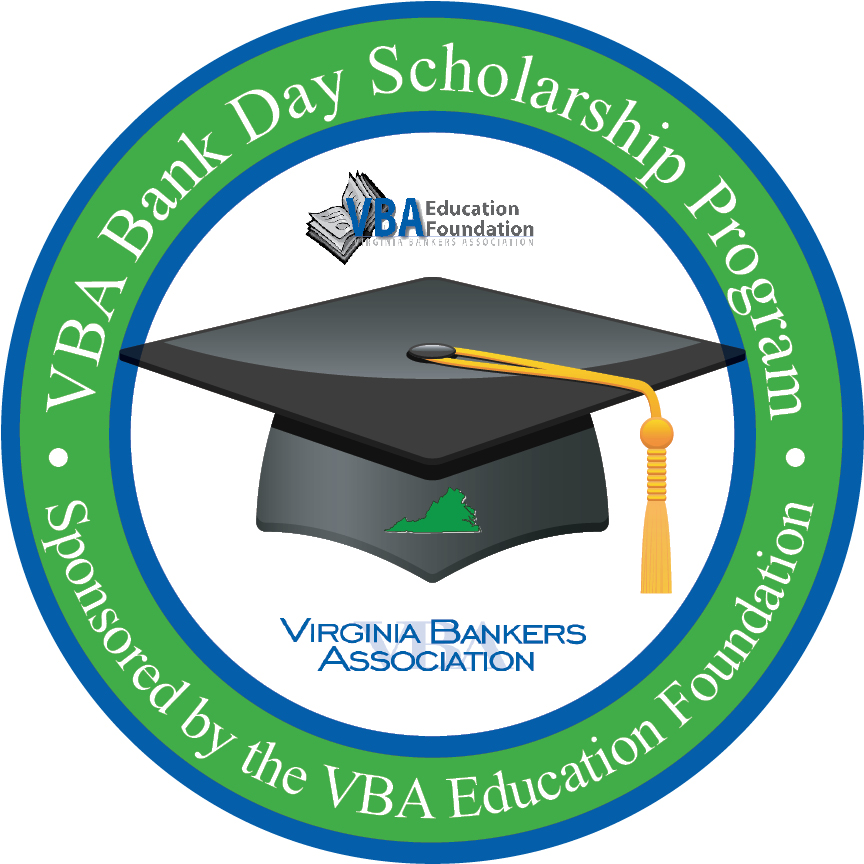 30
[Speaker Notes: Loans are the asset of the bank.  The bank makes money on the interest received on our loans.  There are two primary types of loans.

Consumer - which are loans for the individual or joint borrowers personal use and 
Business - loans which are loans made for the benefit of a business]
Consumer Loans
Auto Loans
Education
Home Equity (loans or lines)
Home Improvement
Personal Unsecured
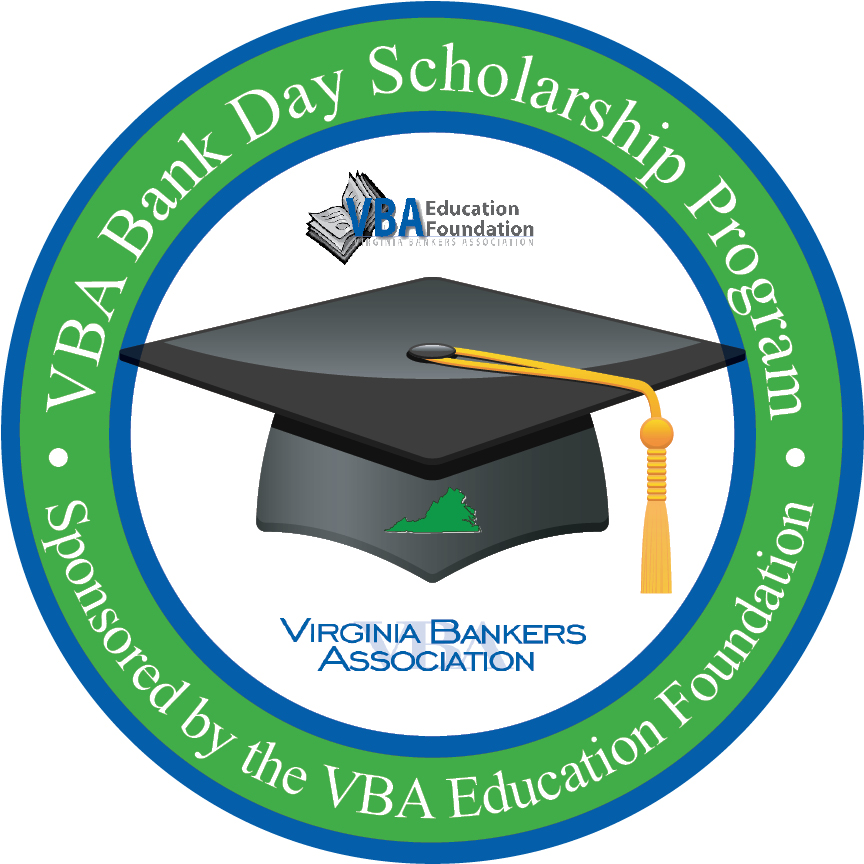 31
[Speaker Notes: These are the types of consumer loans we make at our bank.

We make auto loans to customers looking to purchase a vehicle.  Normally the bank uses the title of the vehicle as collateral on the loan.

We have a student loan program.

We also make loans based on the equity in the borrower’s house.  When a borrower purchases a home and begins making payments, they build up ownership or equity in the home.  The proceeds from the loan can be used to improve the home or can be used for something else like college expenses.  Normally the bank uses the home as collateral on the loan.  

Personal Unsecured - typically when we make a loan the bank will take something like the borrower’s car or home as collateral but sometimes we make a loan that does not have any collateral. In that case, we just evaluate the borrower based on their credit history and ability to repay.]
Business Loans
Equipment
Real Estate
Lines of Credit
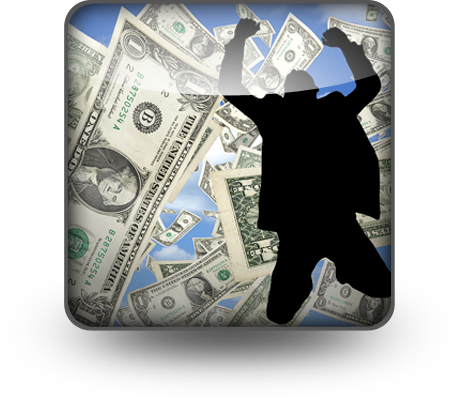 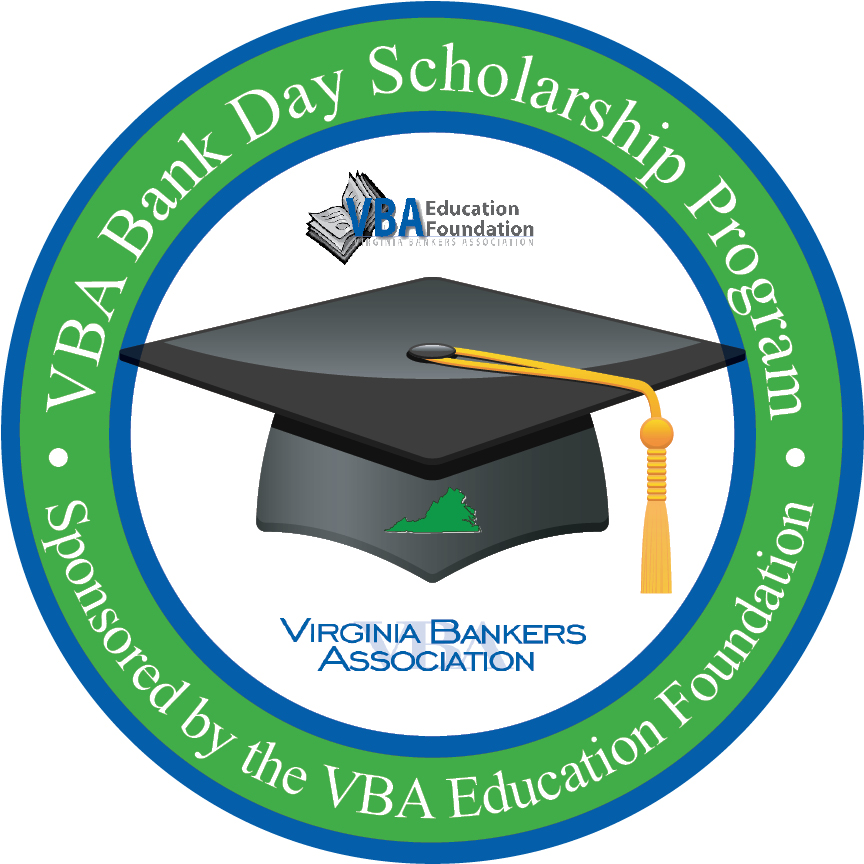 32
[Speaker Notes: These are some of the types of business purpose loans we make at our bank.

Some businesses need loans to purchase equipment, others need the funds to purchase real estate or a place to operate their business.  We also grant lines of credit to give our business customer extra cash flow to operate their businesses.  

We take the funds from our depositors and put them together with individuals or businesses needing funds.  

You see the benefits of banking everywhere you look in your community.   If you just look outside this window chances are the vehicles in the parking lot have been financed by a bank, most of the places you or your parents do business have received some type of financing from a bank, etc.]
Credit
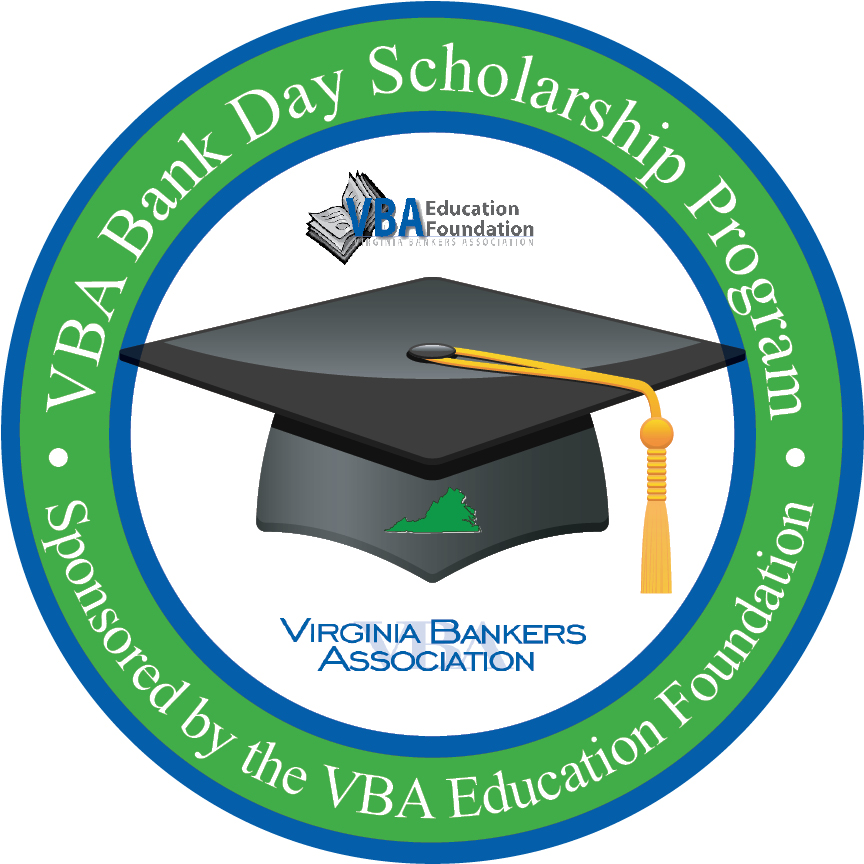 33
[Speaker Notes: Credit History - Your FICO score measures and defines how you have handled credit in the past.

Collateral -  A borrower's pledge of specific property to a lender, to secure repayment of a loan. The collateral serves as protection for a lender against a borrower's default.

Capacity - Cash flow tells the lender what is available to pay back the loan request.  

Conditions - How the economy is currently affecting your business.  What does your competition look like and how do they impact sales.

Capital - Bankers will review both cash in the business and personal cash on hand for strength in your loan request.  Some lenders like to see 3-6 months of working capital in your bank account.

Character – [on next slides]]
Pillars of Character
Trustworthiness | Respect | Responsibility | Fairness | Caring | Citizenship
34
Trustworthiness
Be honest
Be reliable - do what you say you’ll do
Have the courage to do the right thing
Build a good reputation
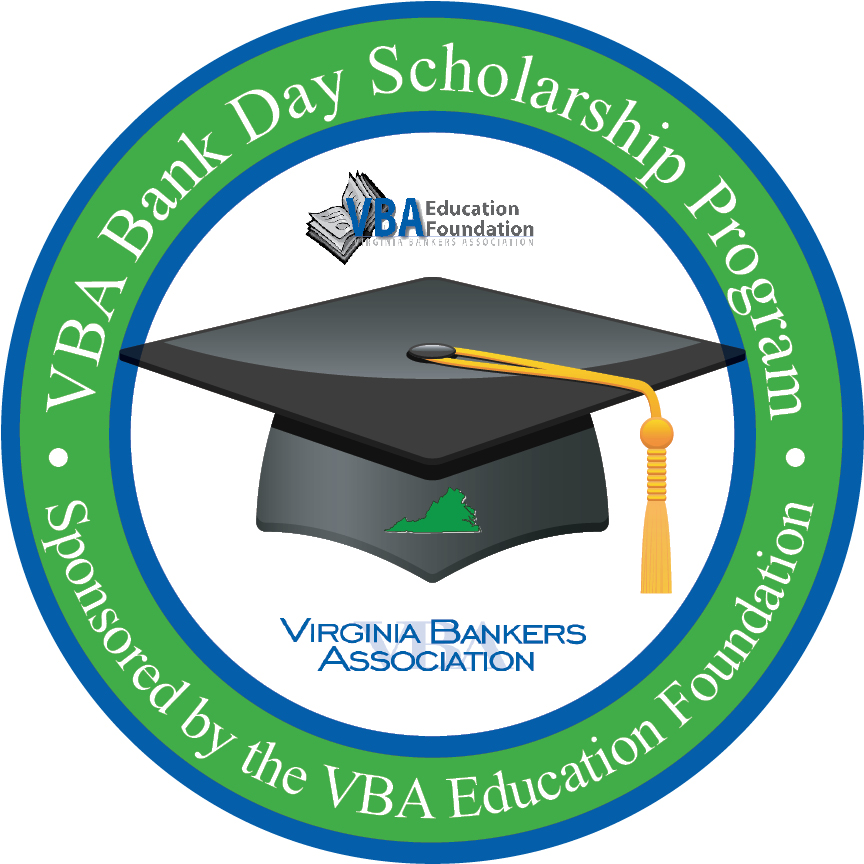 35
Respect
Follow the “Golden Rule”
Accept differences
Use good manners
Be considerate of others’ feelings
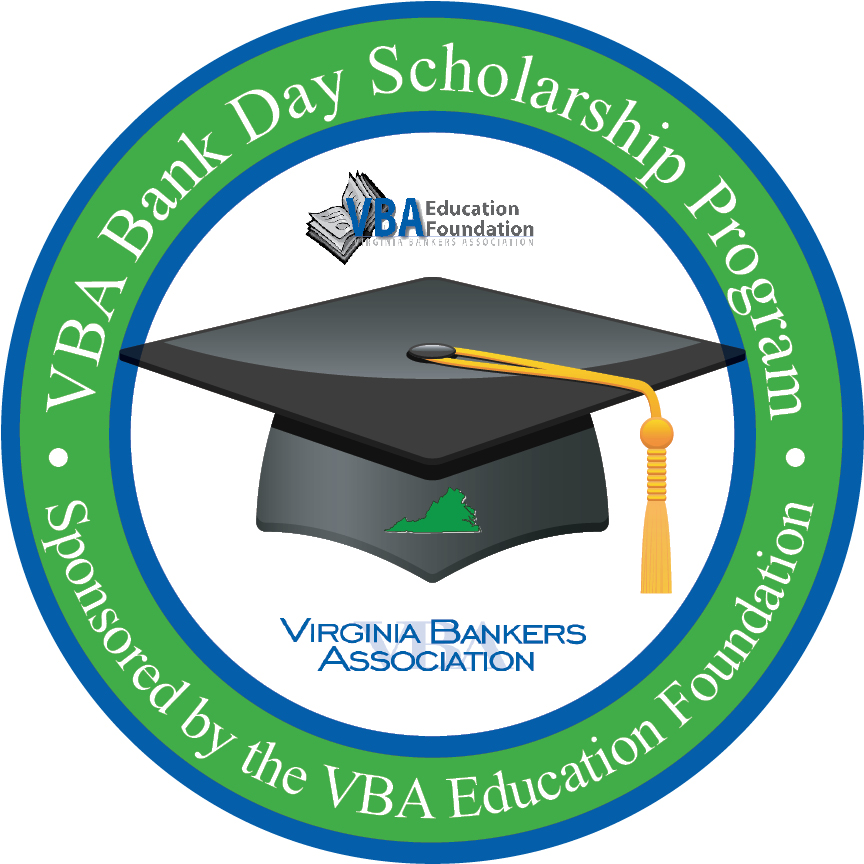 36
[Speaker Notes: Define Golden Rule]
Responsibility
Plan ahead
Persevere - keep trying!
Do your best
Use self-control
Think before you act
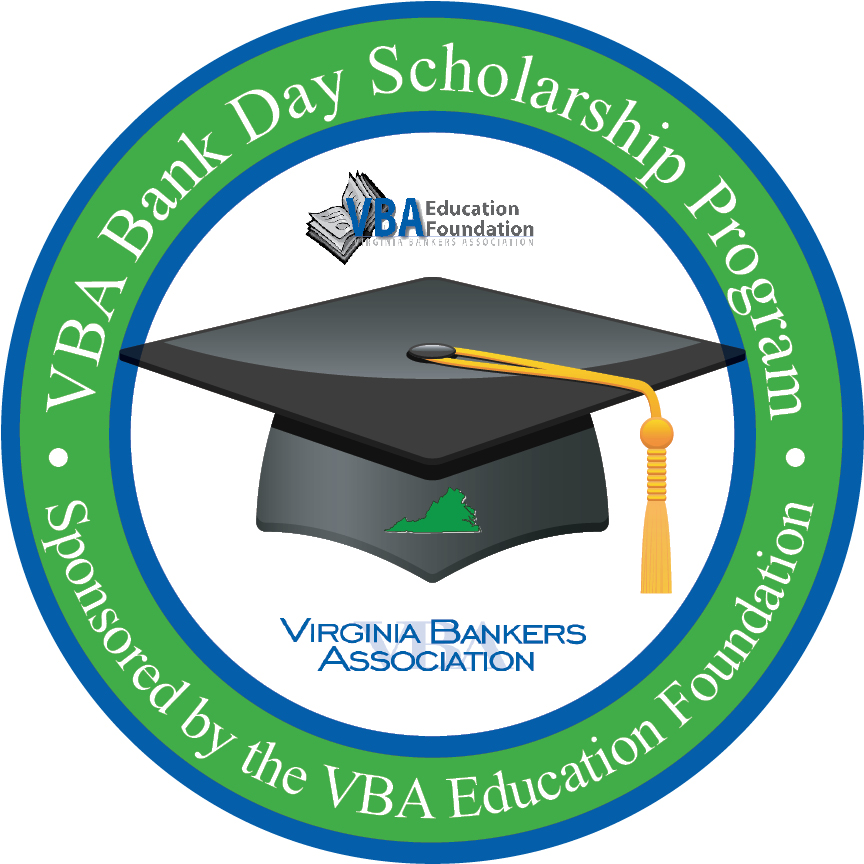 37
Fairness
Play by the rules
Take turns and share
Be open-minded; listen to others
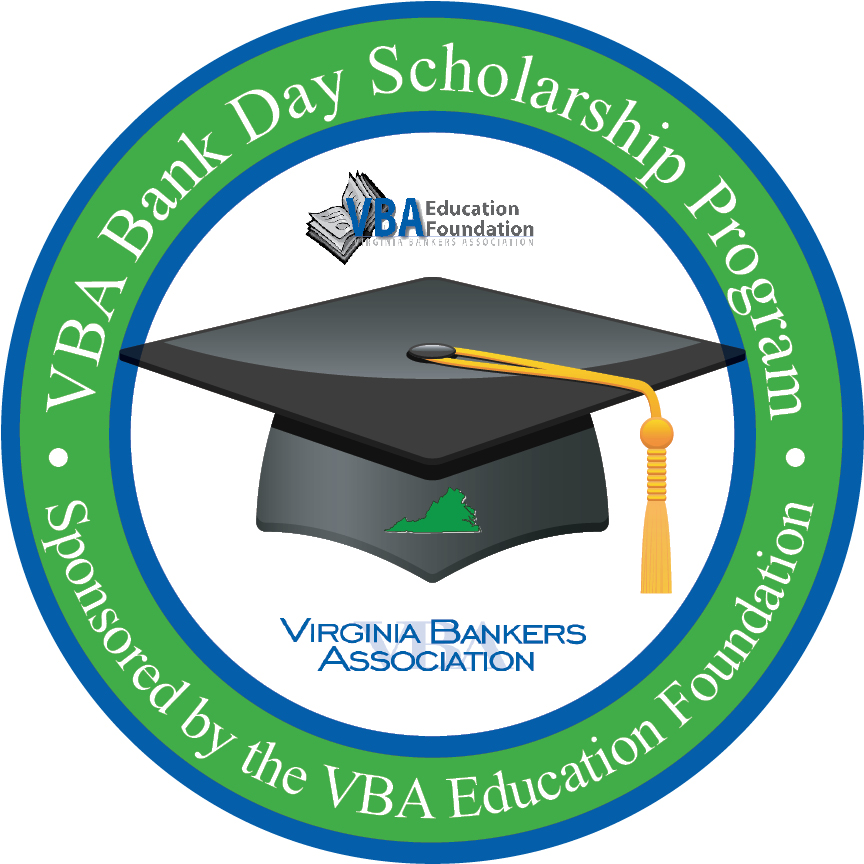 38
Caring
Be kind and compassionate
Express gratitude
Forgive others
Help people in need
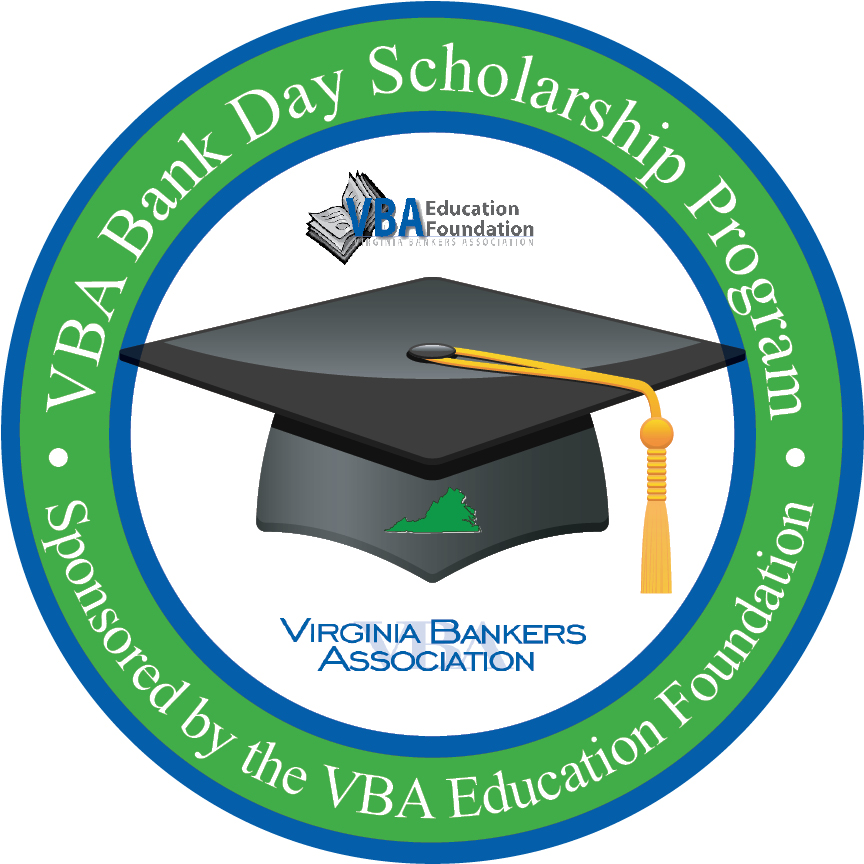 39
Citizenship
Do what you can to make your school and community a better place
Cooperate
Get involved
Stay informed; vote
Respect authority; obey laws and rules
Protect environment
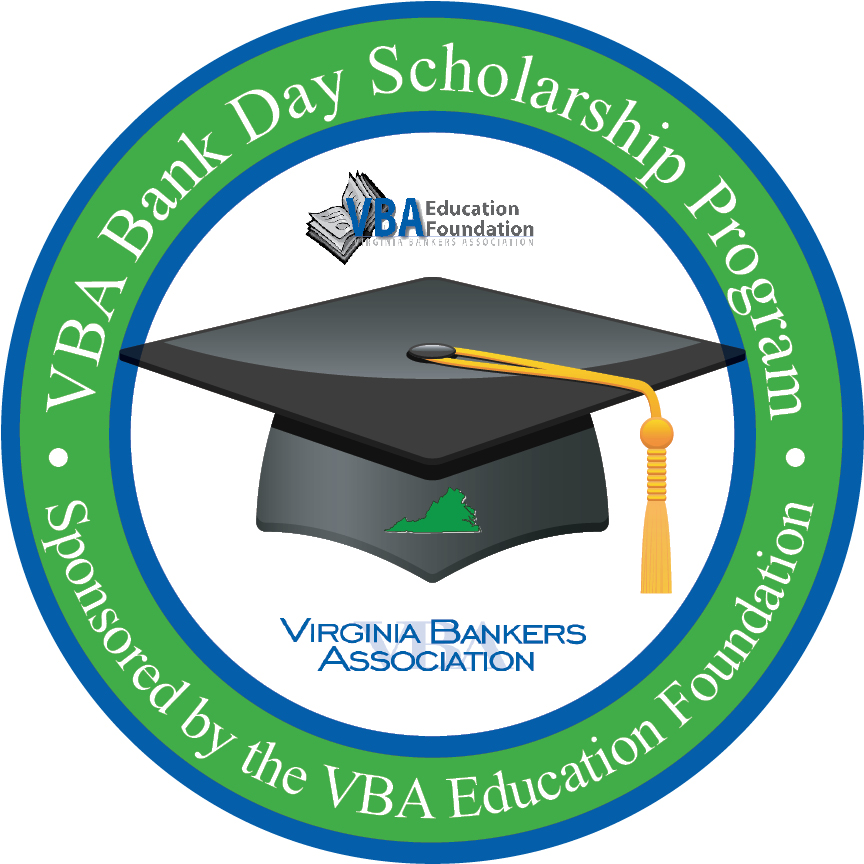 40
Investing in our Community
41
[Speaker Notes: At our bank, we practice what we preach and do what we can to make our community a better place. Relationships are the foundation of our bank and investing in the future of the communities we serve is a core value at our bank.

[Give examples of  customers you have helped and how that has benefited the community by doing so.]]
[Bank Name] Invests in…
Financial Literacy

Volunteering

Sponsorships
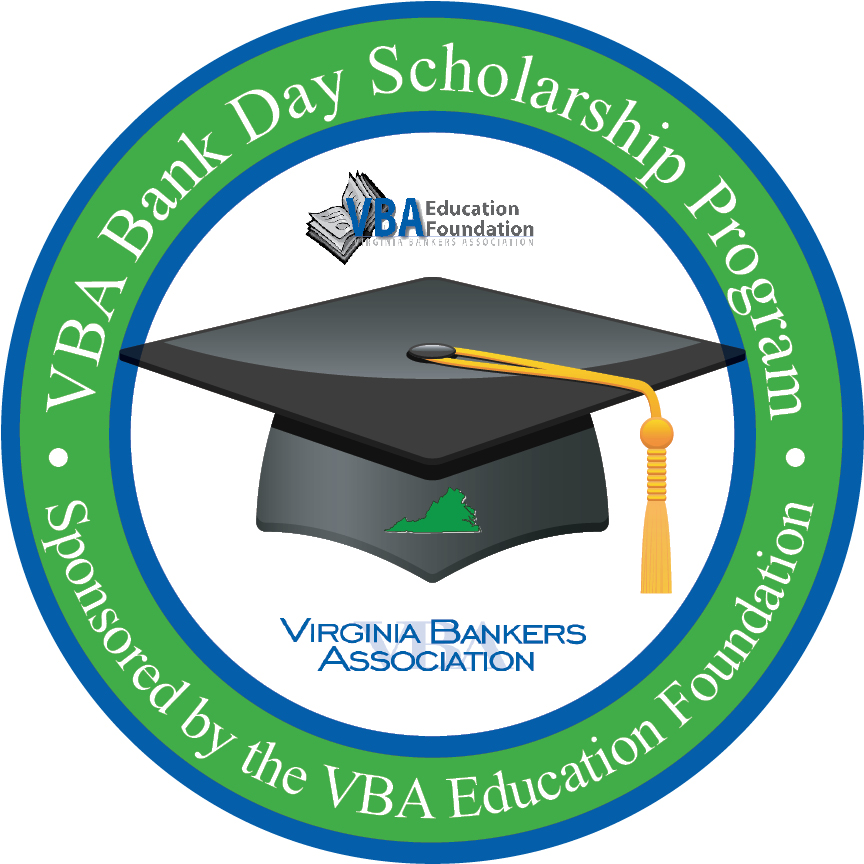 42
[Speaker Notes: [This slide could also list some of the specific types of customers your bank has made loans to that provide vital services to the local community, such as hospitals, small businesses, farms, non-profits, etc.  In addition, it could discuss home loans made to low- to mid-income families or student loans.]]
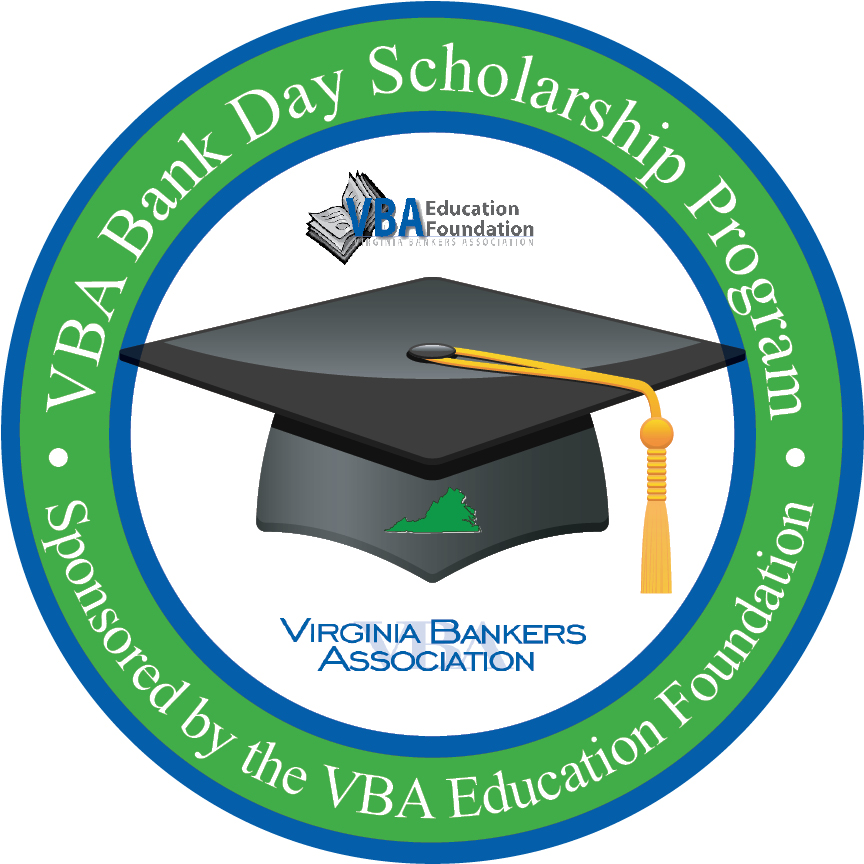 Part Four: E-Commerce
43
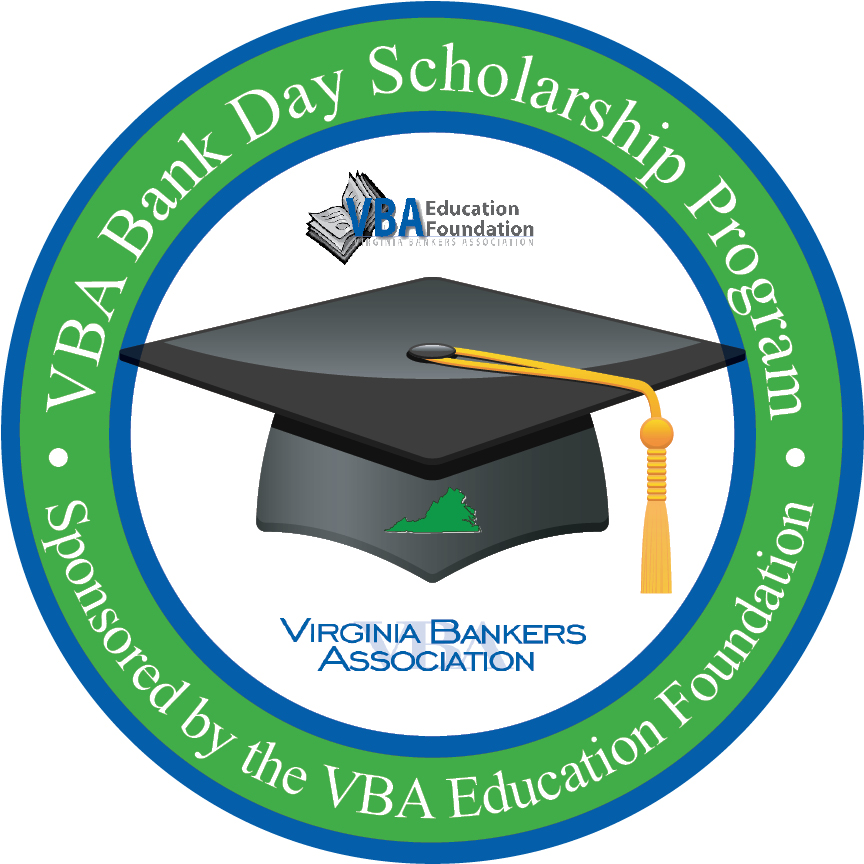 E-Commerce Overview
Remote Deposit Capture
Online Banking
Mobile Banking
44
Remote Deposit Capture
Deposit funds from remote locations into the bank
Make deposits anytime (same day - 5:00)
Cut cost by reducing trips to the bank
Save time preparing deposits
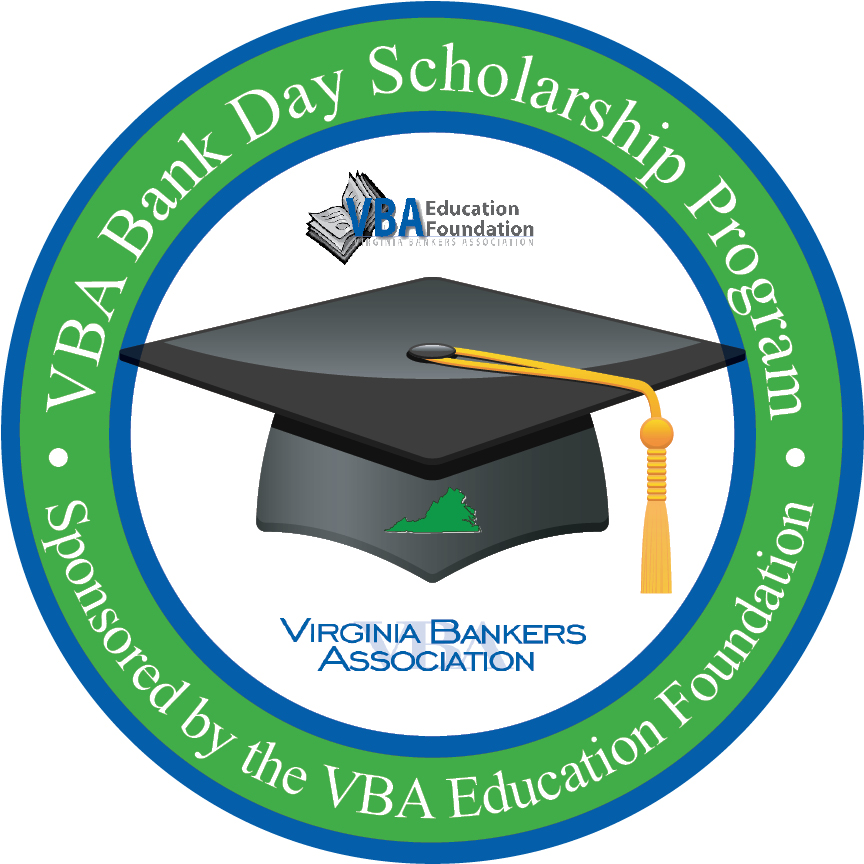 45
Online Banking
Manage your accounts from home, office or anywhere via internet 24/7
Personal 
Small business
Corporate 
Online bill pay (additional charges may apply)
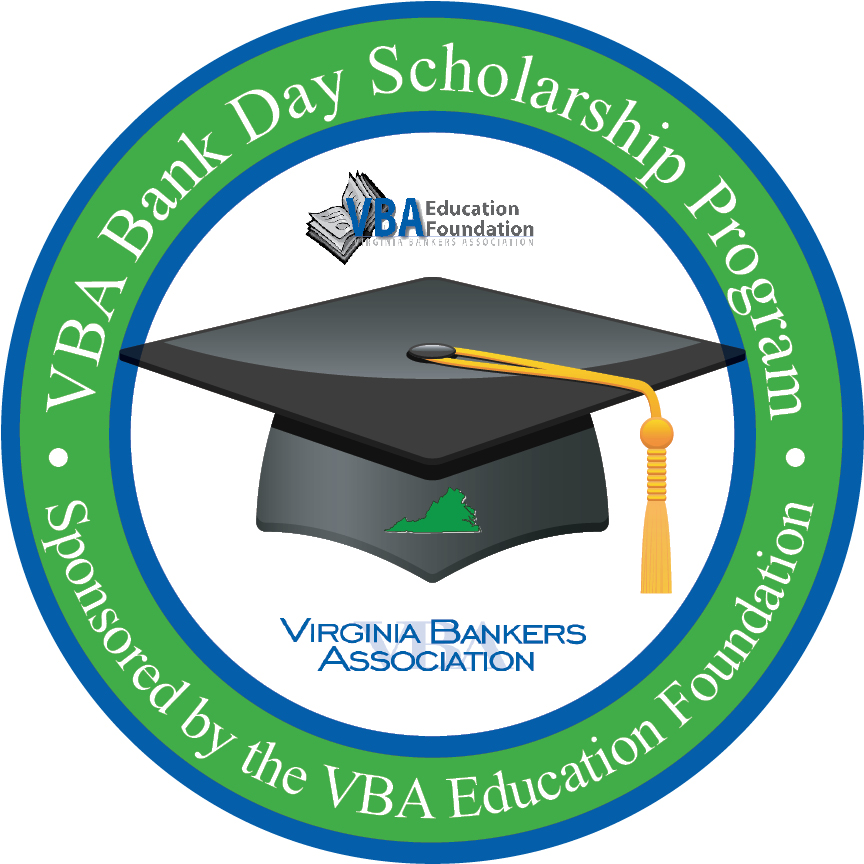 46
Mobile
Manage money on the go
Enrollment via website
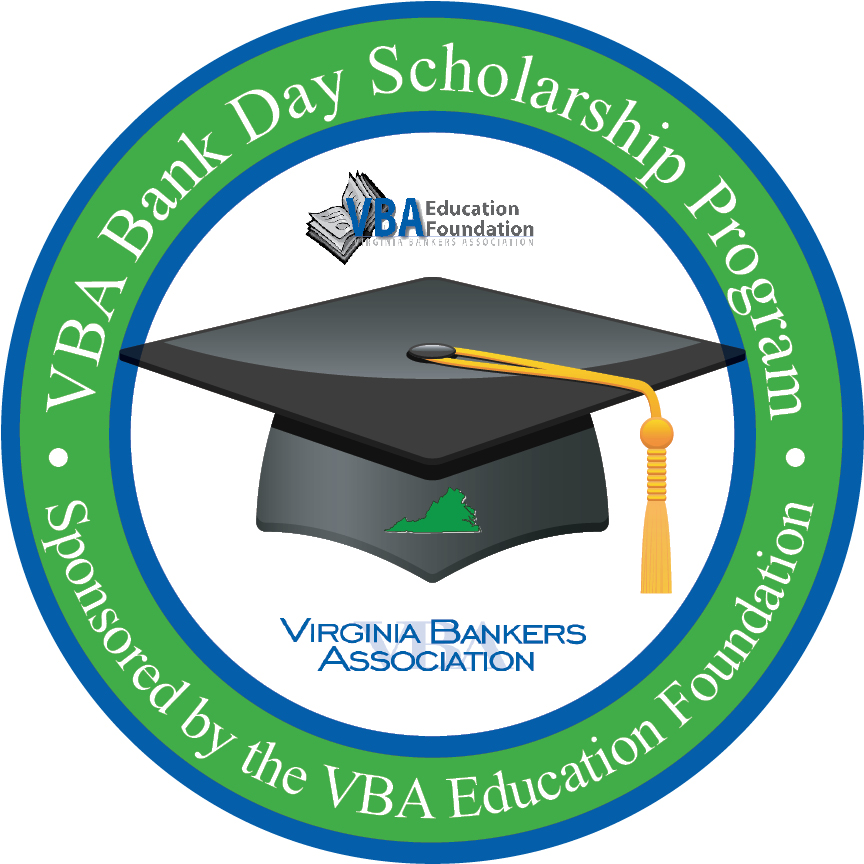 47
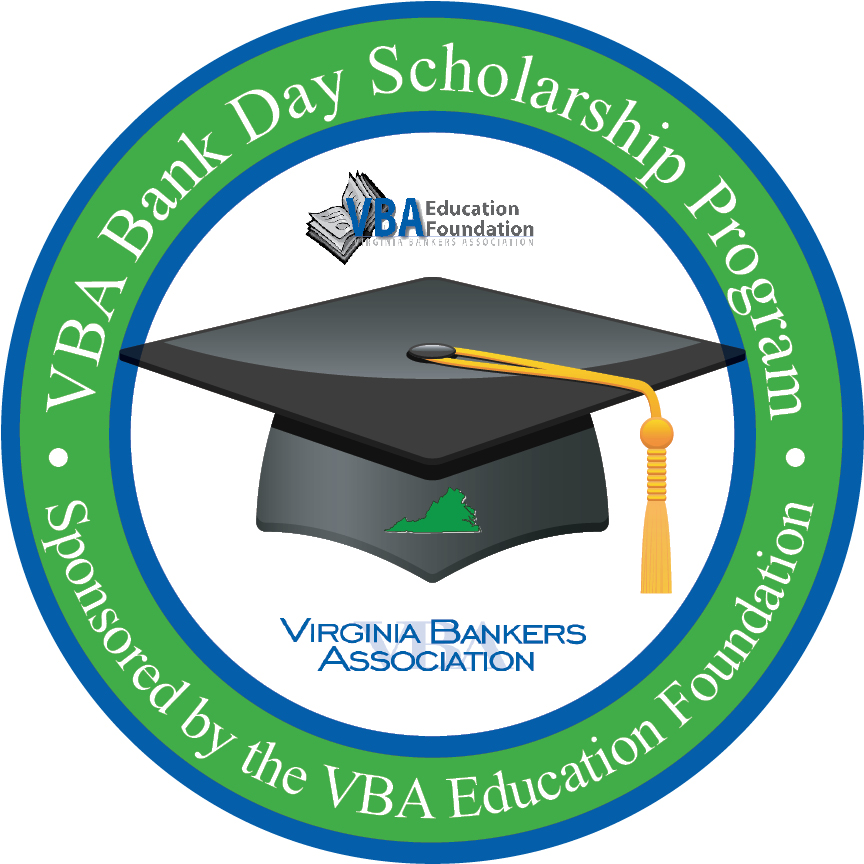 Part Five: Investing Basics
48
Saving and Investing Wisely
Building a foundation
Create a “rainy day” reserve
Pay off your debts
Get insured
Max out any tax-deferred retirement plans
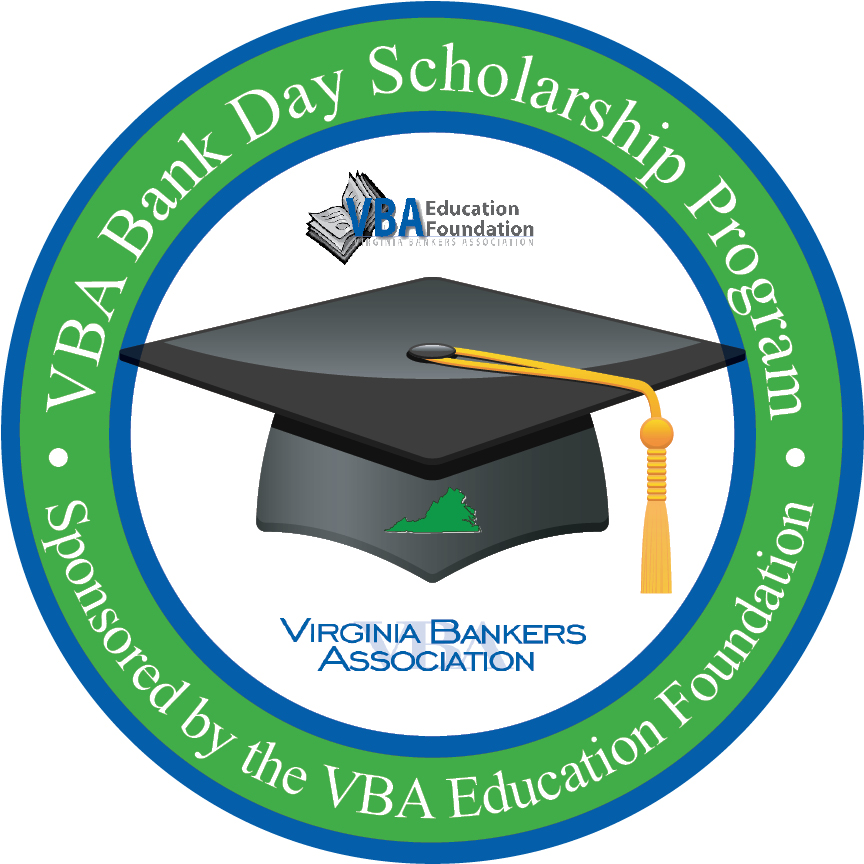 49
Why Invest?
50
Building on Your Foundation
Setting investment goals
Think about your time horizon
Understand your risk tolerance
Remember your liquidity needs
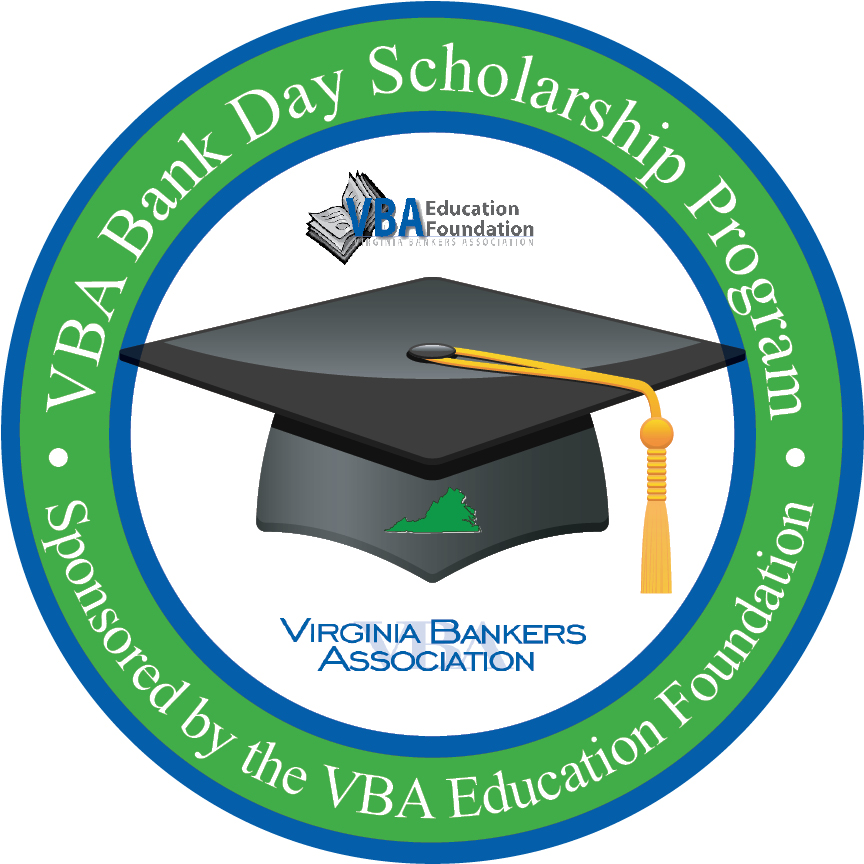 51
Types of Investments
Stocks | Bonds | Cash
52
Stocks
How do stocks work?
The role of stocks in your portfolio
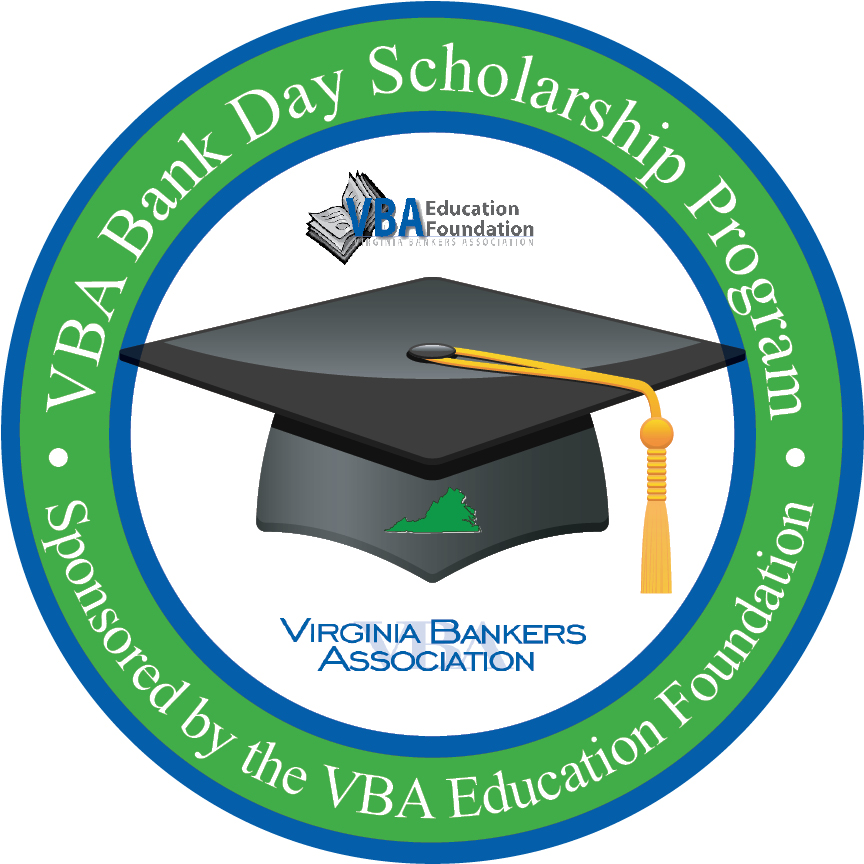 53
Bonds
How do bonds work?
The role of bonds in your portfolio
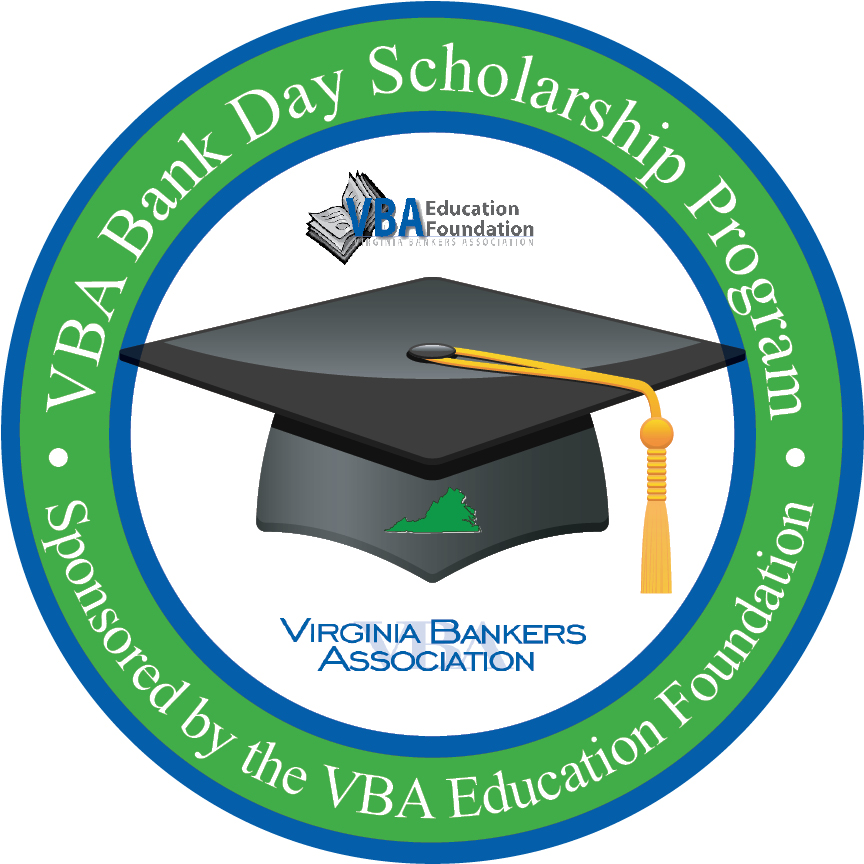 54
Cash
Cash and alternatives
Using cash alternatives
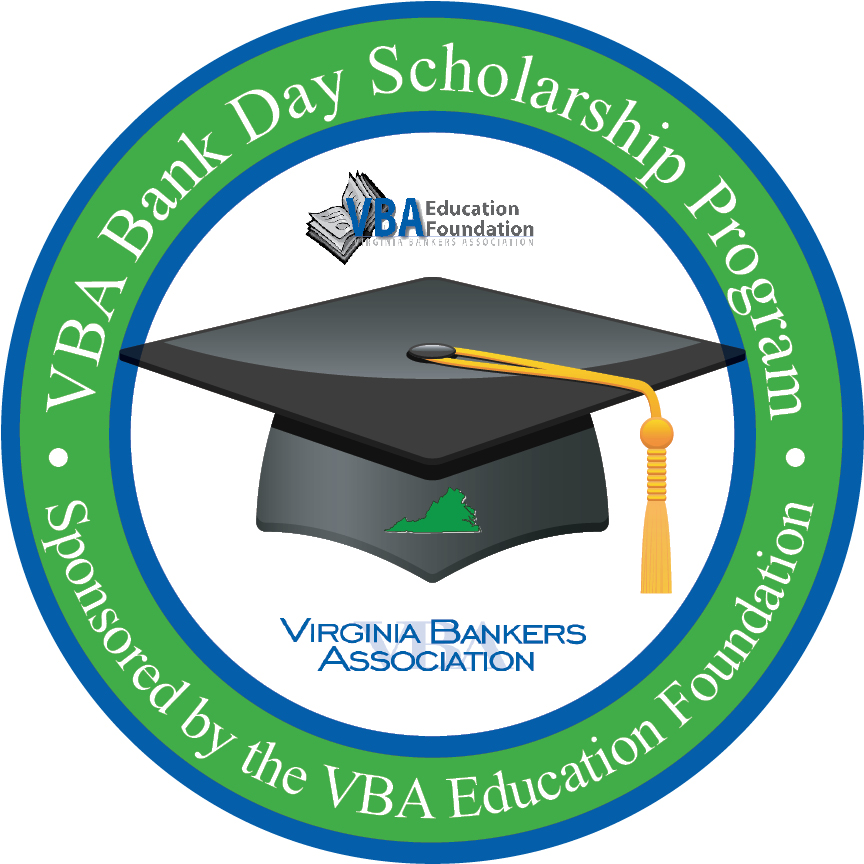 55
Asset Allocation
Balancing risk and return
Many ways to diversify
Monitoring your portfolio
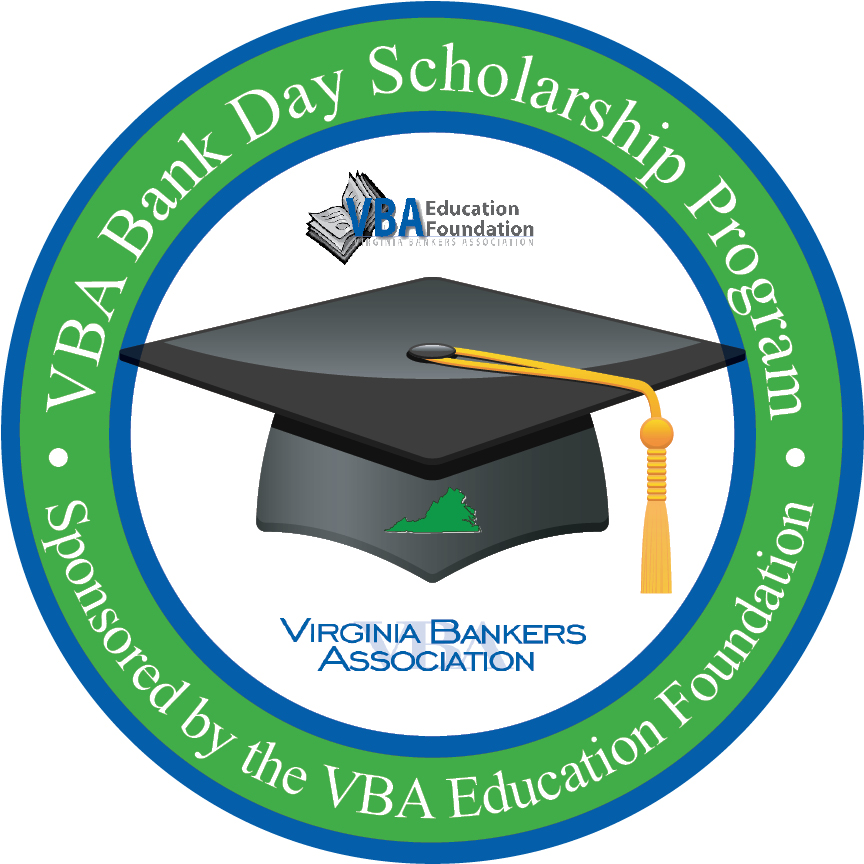 56
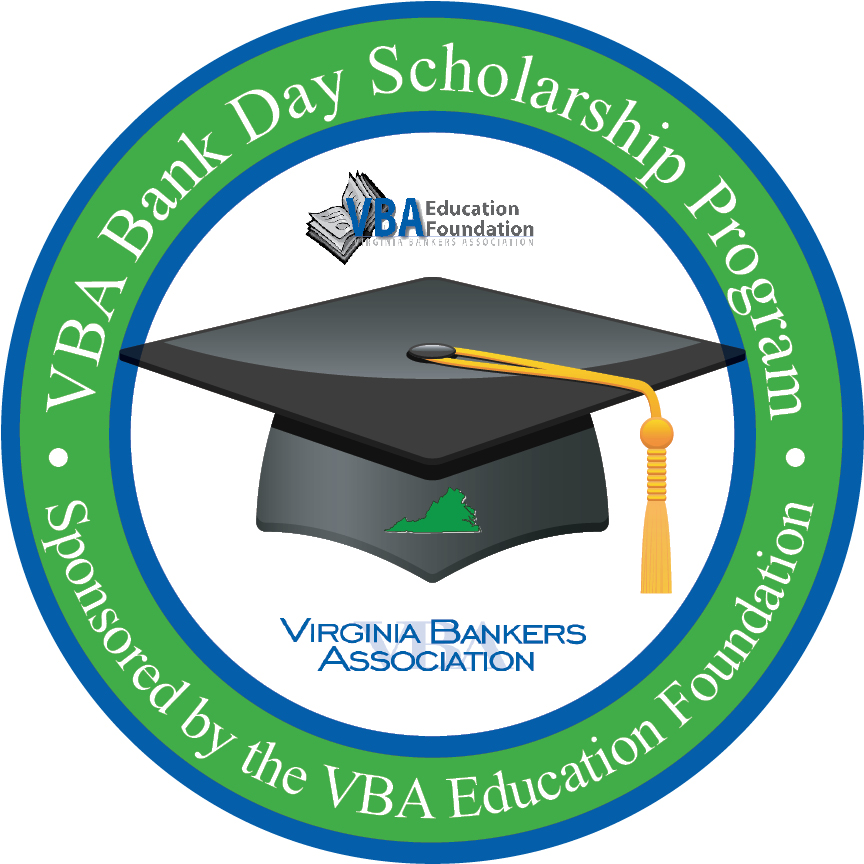 Questions?
57
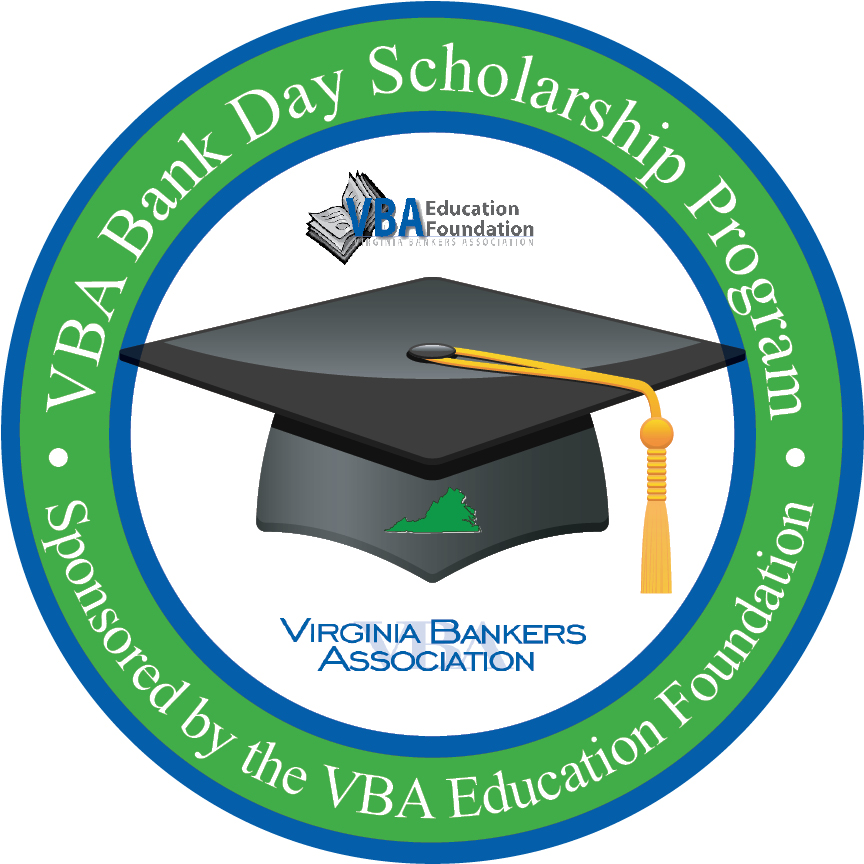 Thank you!
58